Welcome to our services
New Lebanon  Church of Christ
We are Simply Christians.
Our Emphasis is Spiritual, Not Material or Social.
We are striving to be The Same Church as Described in The New Testament.
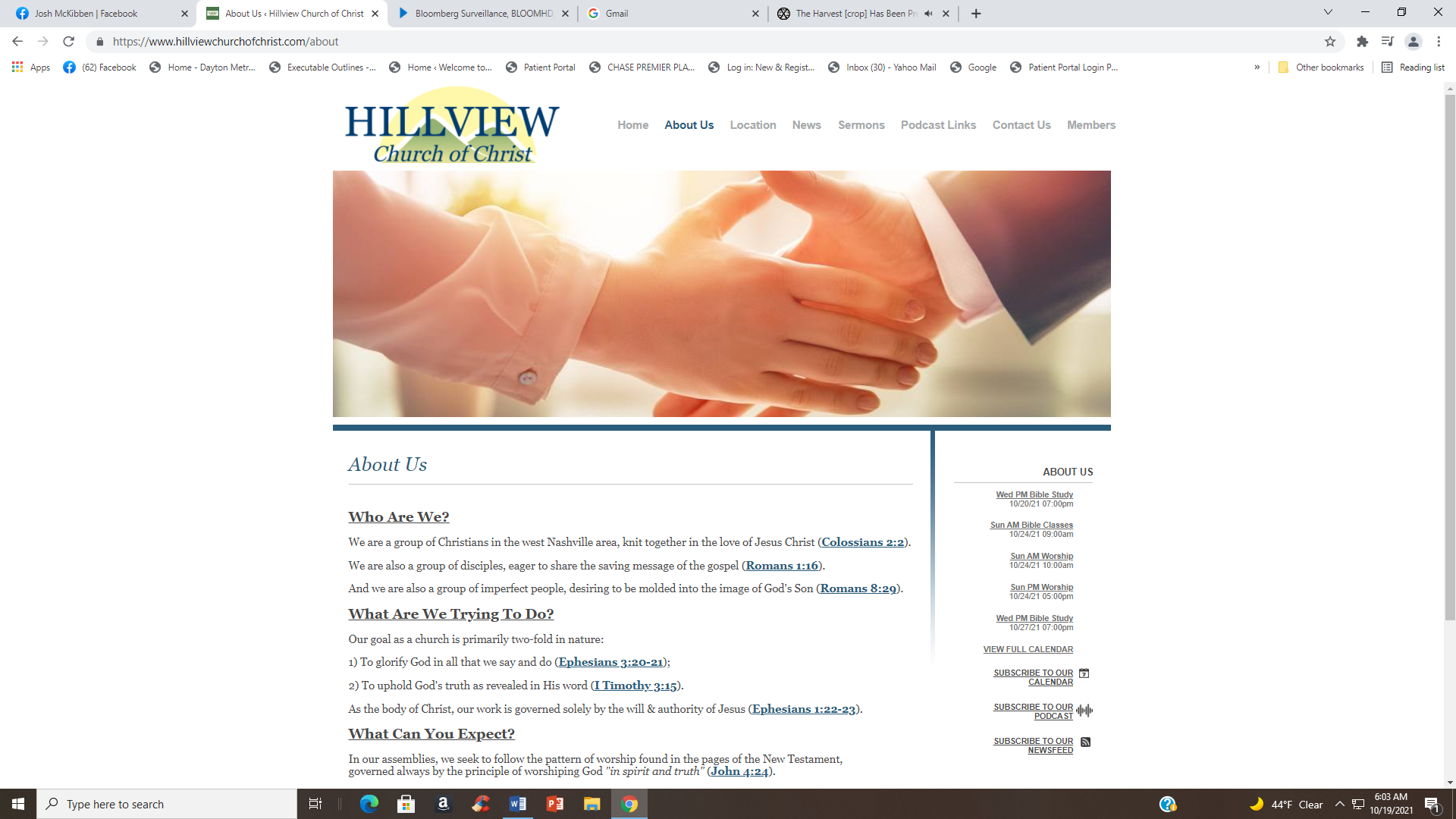 Please Come Back Again
Love the Lord
With ALL Your Heart
Lesson 1. Introduction
Mark 12:29 Jesus answered him, "The first of all the commandments is: 'Hear, O Israel, the LORD our God, the LORD is one.
 30 'And you shall love the LORD your God with all your heart, with all your soul, with all your mind, and with all your strength.' This is the first commandment.
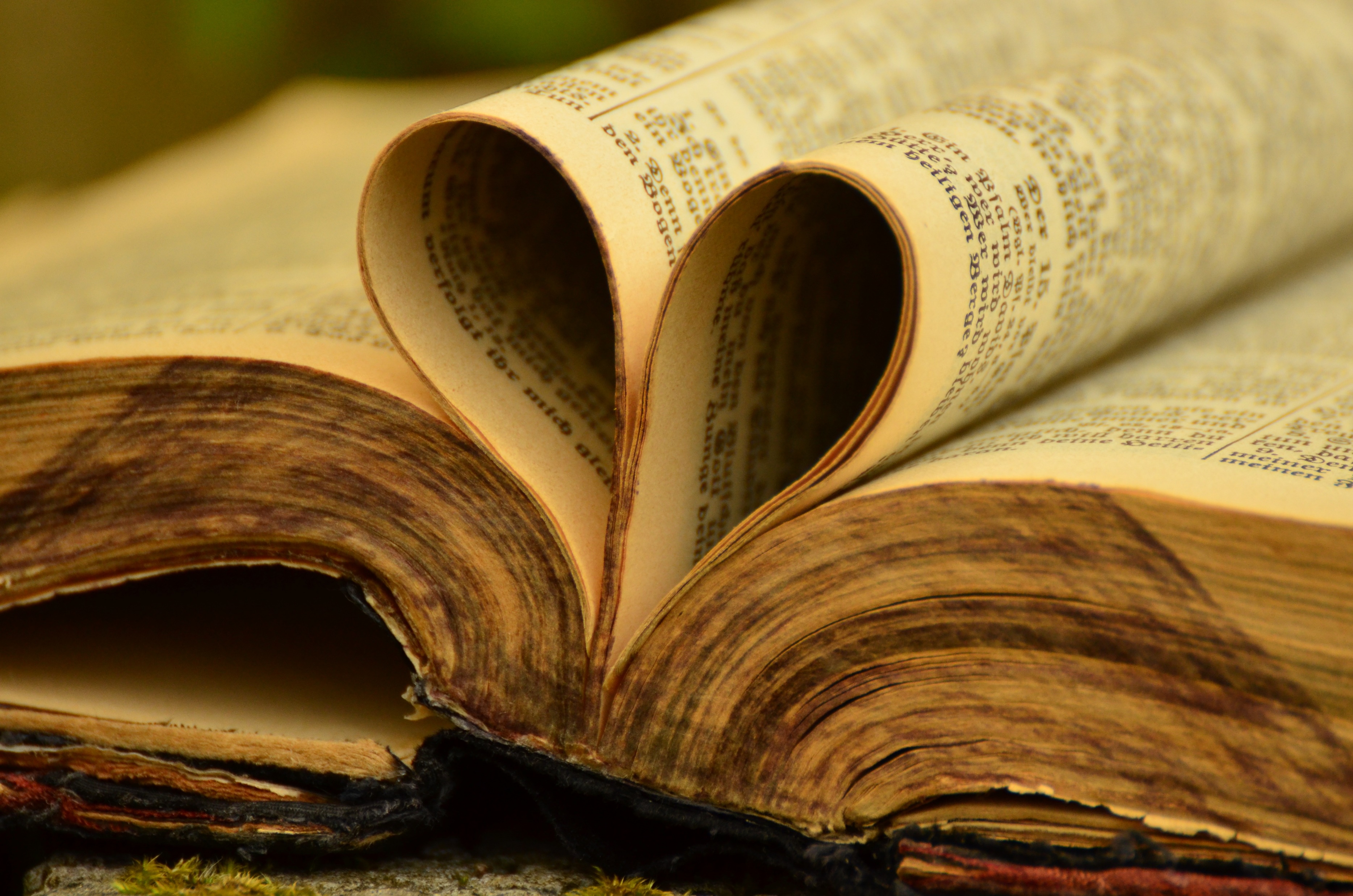 With All Your Heart – Lesson 1 introduction
What is the most important question you’ve ever been asked?
During Jesus’ ministry on earth, a religious man asked Him to name the one commandment—of all God’s commandments—that was “first,” or most significant.  Such a question is the same as asking, “What is the most important thing in the world?”
Mark 12:28 Then one of the scribes came, and having heard them reasoning together, perceiving that He had answered them well, asked Him, "Which is the first commandment of all?"
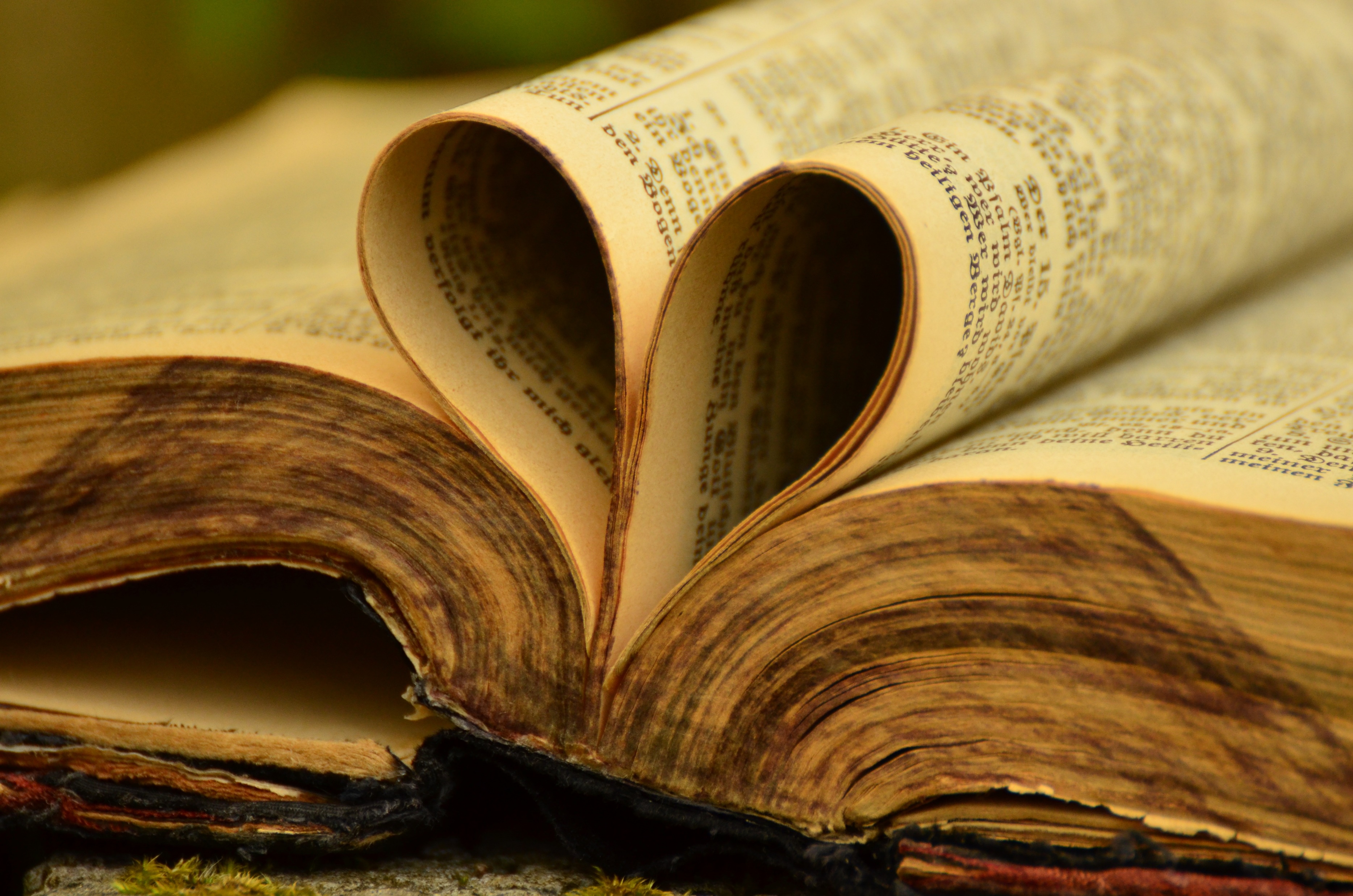 newlebanoncoc.com
With All Your Heart – Lesson 1 introduction
Mark 12:29 Jesus answered him, "The first of all the commandments is: 'Hear, O Israel, the LORD our God, the LORD is one.
 30 'And you shall love the LORD your God with all your heart, with all your soul, with all your mind, and with all your strength.' This is the first commandment.
Then He immediately linked that commandment with another:
Mark 12:31 "And the second, like it, is this: 'You shall love your neighbor as yourself.' There is no other commandment greater than these."
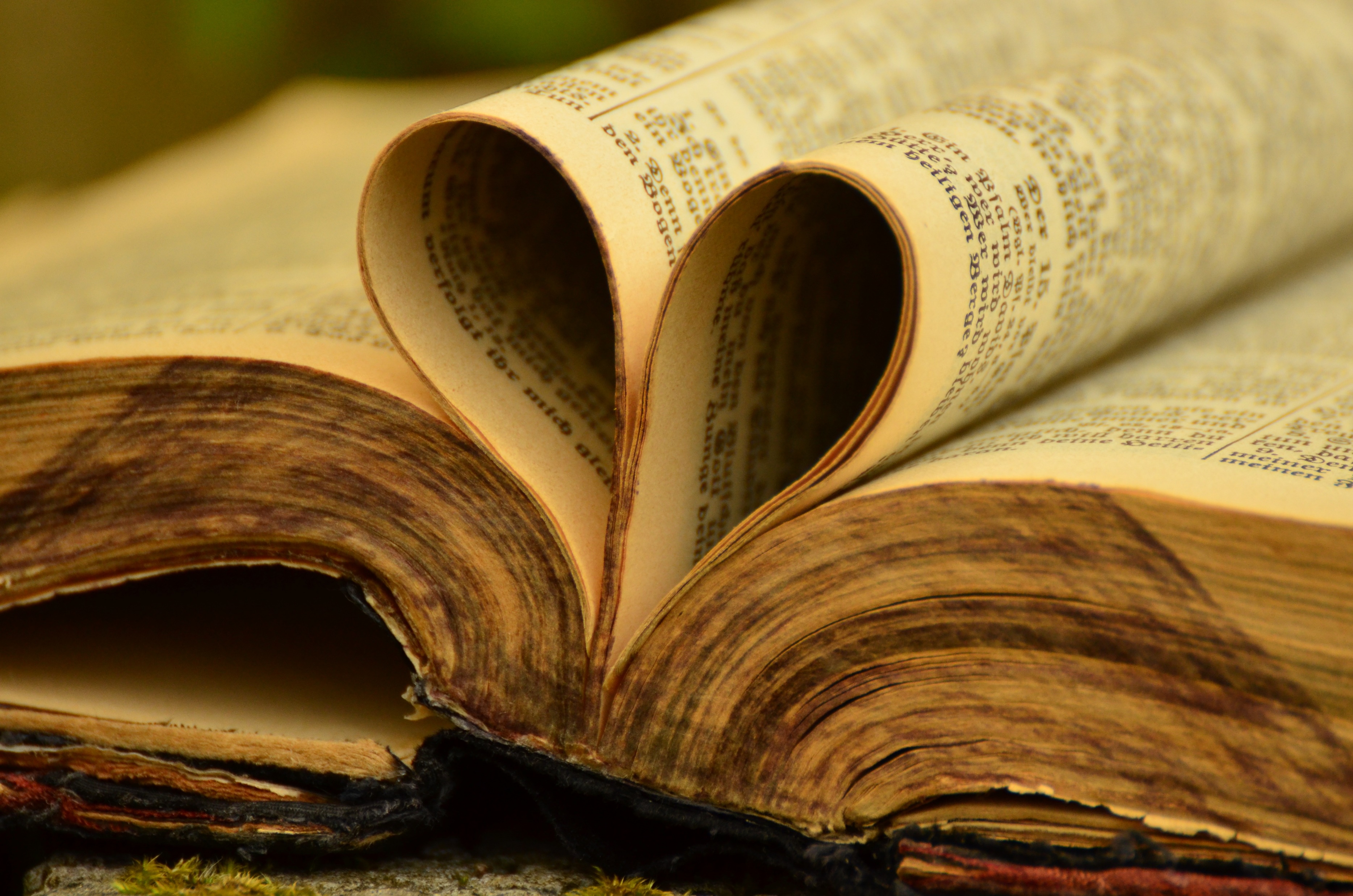 newlebanoncoc.com
With All Your Heart – Lesson 1 introduction
The scribe who had asked this question replied that he agreed with Jesus’ answer, saying that to love God wholeheartedly and to love your neighbor as yourself “is more than all the whole burnt offerings and sacrifices” (Mark 12:33). Jesus responded by telling him, “You are not far from the kingdom of God” (Mark 12:34).

From this conversation, we see that entering God’s kingdom—and living according to that kingdom—is, at its essence, a matter of the heart. The most important thing we can do is to love God with our entire being.
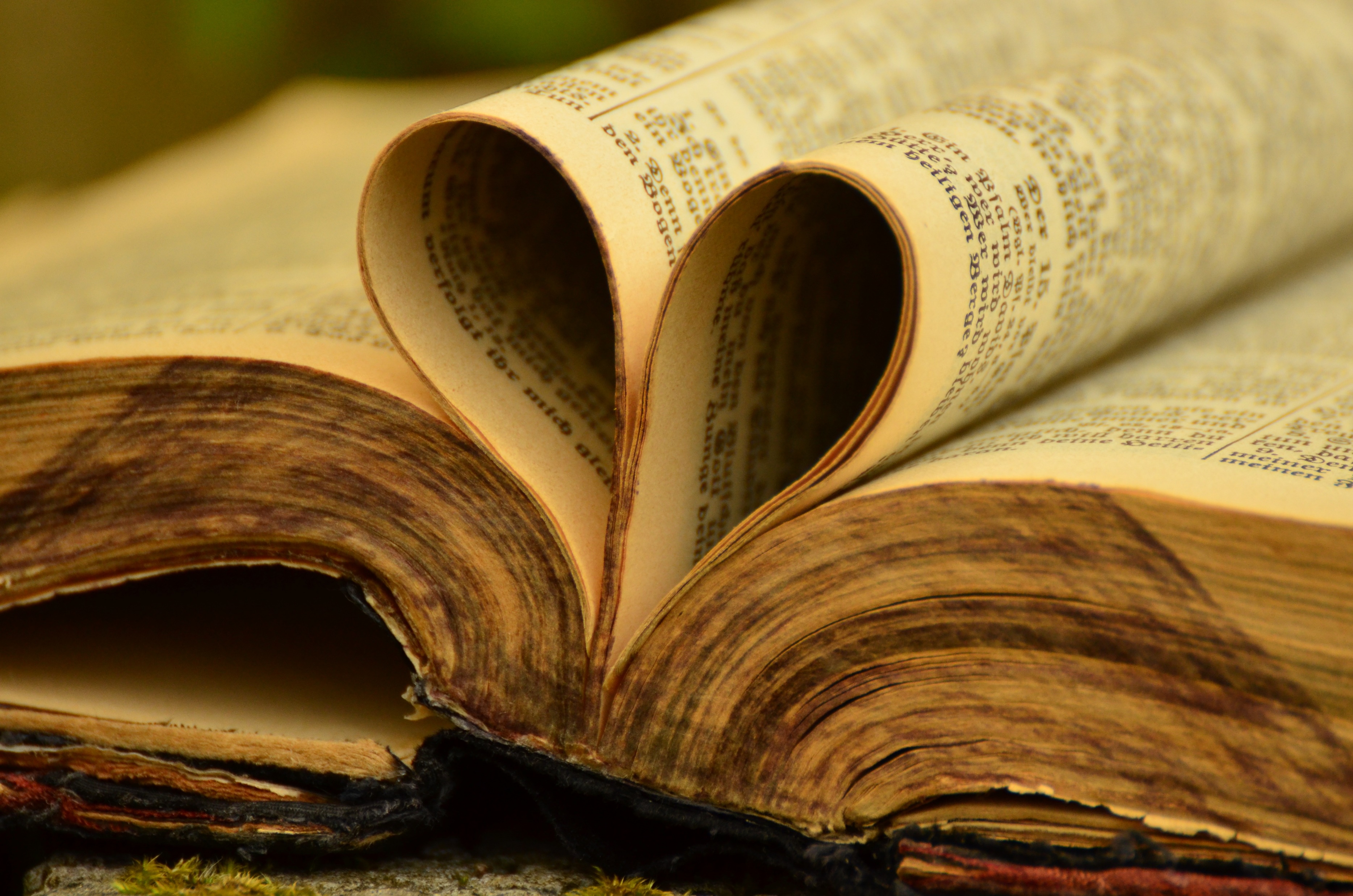 newlebanoncoc.com
With All Your Heart – Lesson 1 introduction
What Is the Heart?
Physically speaking, the heart is the central organ of the human body. Its function is to circulate the blood throughout the whole body, pumping oxygen and nutrients to the other organs and pulling toxins away from them. If the heart stops beating permanently, life ends.  The heart is indispensable. 

Our body is designed to safeguard this organ. For example, in extremely cold conditions, the blood begins to retract from the extremities in                 order to maintain the integrity of the heart.
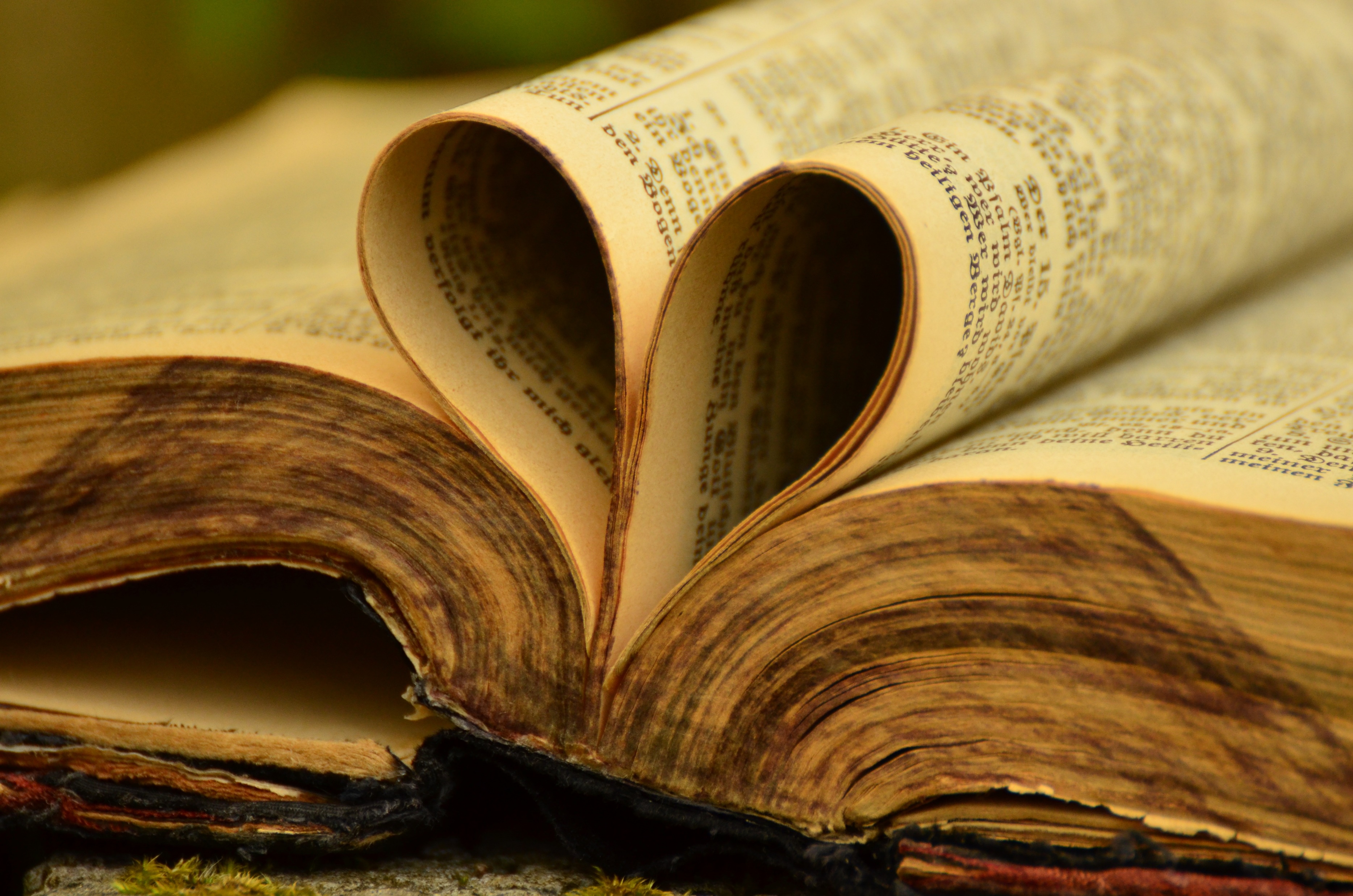 newlebanoncoc.com
With All Your Heart – Lesson 1 introduction
We have another “heart” that is the center of our spiritual being. The Scriptures say, “Now may the God of peace Himself sanctify you completely; and may your whole spirit, soul, and body be preserved blameless at the coming of our Lord Jesus Christ”        (1 Thess. 5:23). 

So, a human being is a spirit that has a soul and lives in a physical body. The heart of the Bible is the moral seat of humanity and consists of                                     the mind, the will, and the emotions.
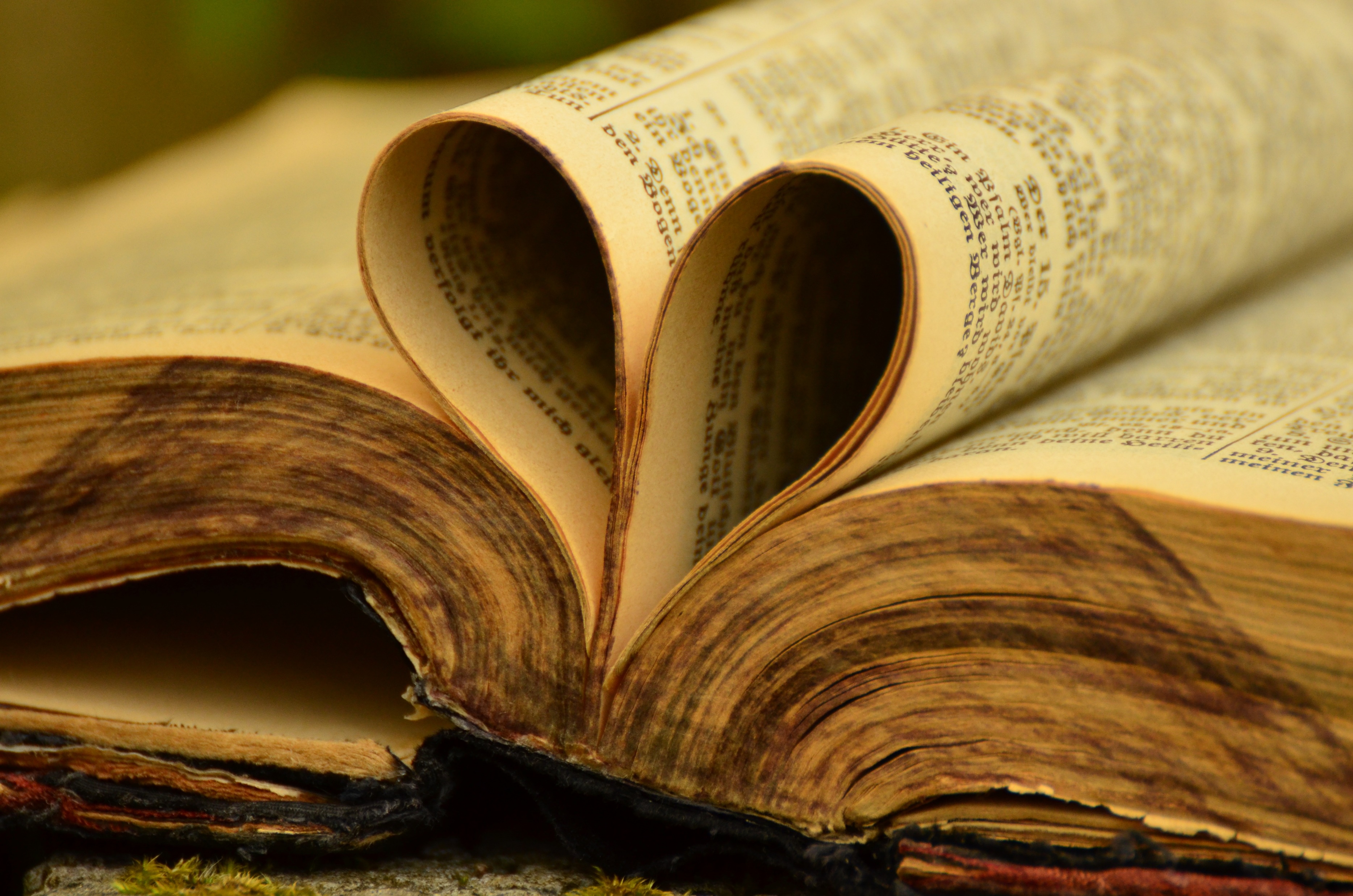 newlebanoncoc.com
With All Your Heart – Lesson 1 introduction
The word “heart” appears hundreds of times in the Scriptures. In the Old Testament, the words most often translated “heart” are the related Hebrew terms lebab (H3824) and leb (H3820). Lebab means “the heart as the most interior organ,” and this term is also used in the  same sense as leb. 
Leb means “the heart; also used figuratively very widely for the feelings, the will and even the intellect.”
So, figuratively, these terms refer to the inner being of humans—our very core, including our feelings,                 desires, will, and intellect.
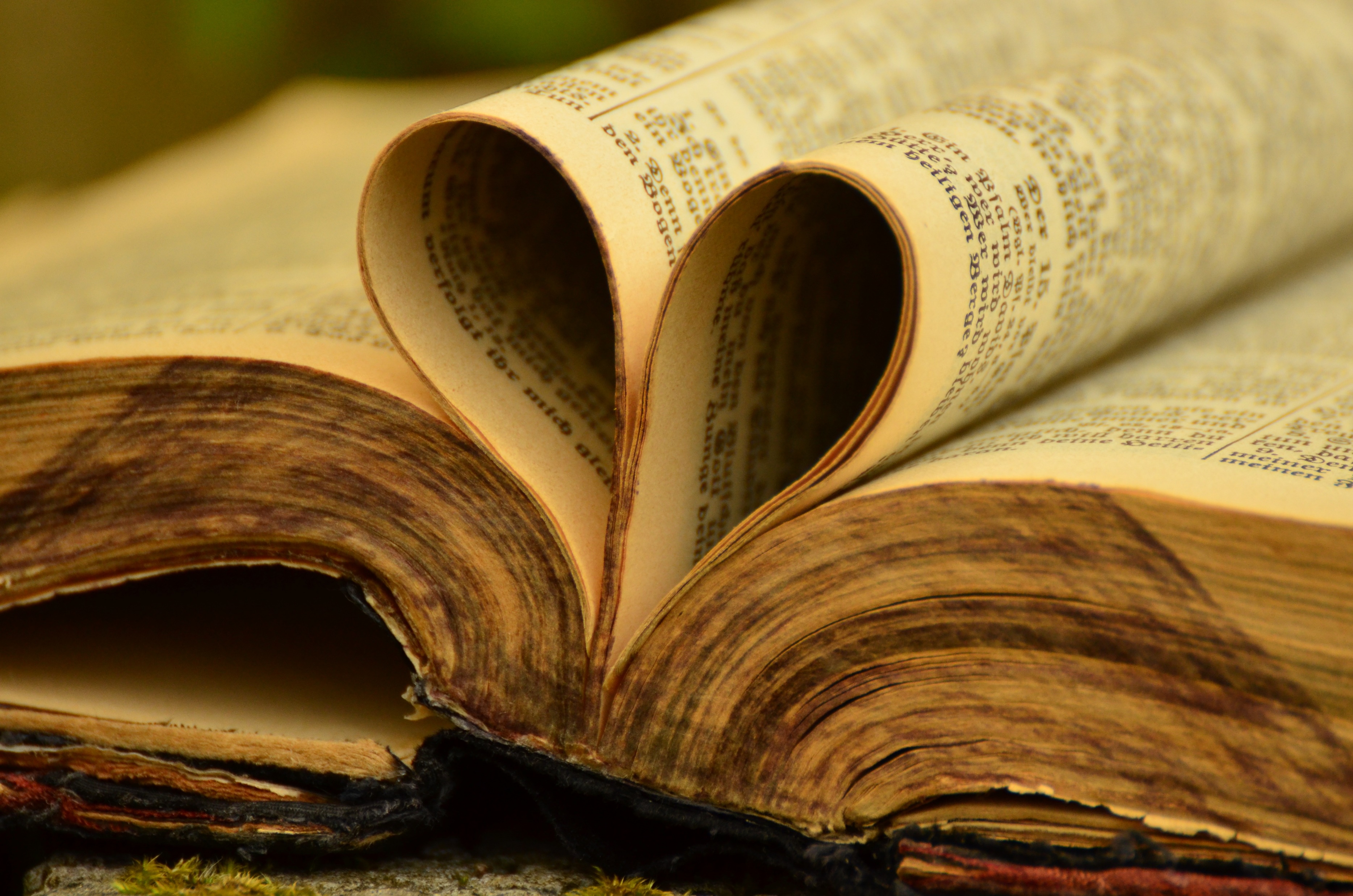 newlebanoncoc.com
With All Your Heart – Lesson 1 introduction
In the New Testament, the main word translated “heart” is kardia, which, in a figurative sense, indicates “the thoughts or feelings (mind).” Our heart is our true self, and it is the catalyst for our desires, motives, intentions, and actions. A desire is “a strong wish: a wish for something or to do something.” A motive is “something (as a need or desire) that causes a person to act.” An intention is “the thing that you plan to do or achieve: an aim or purpose.”
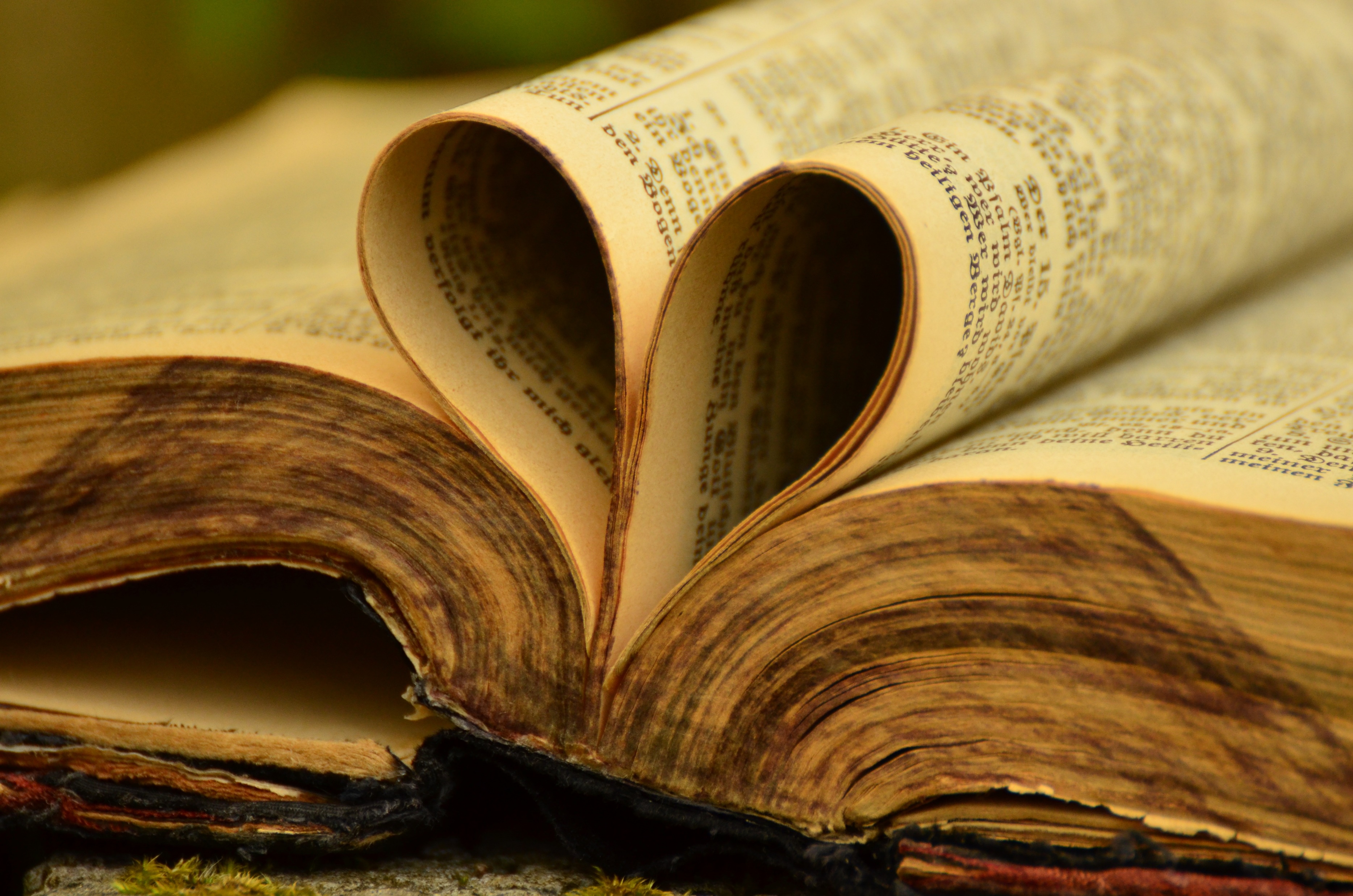 newlebanoncoc.com
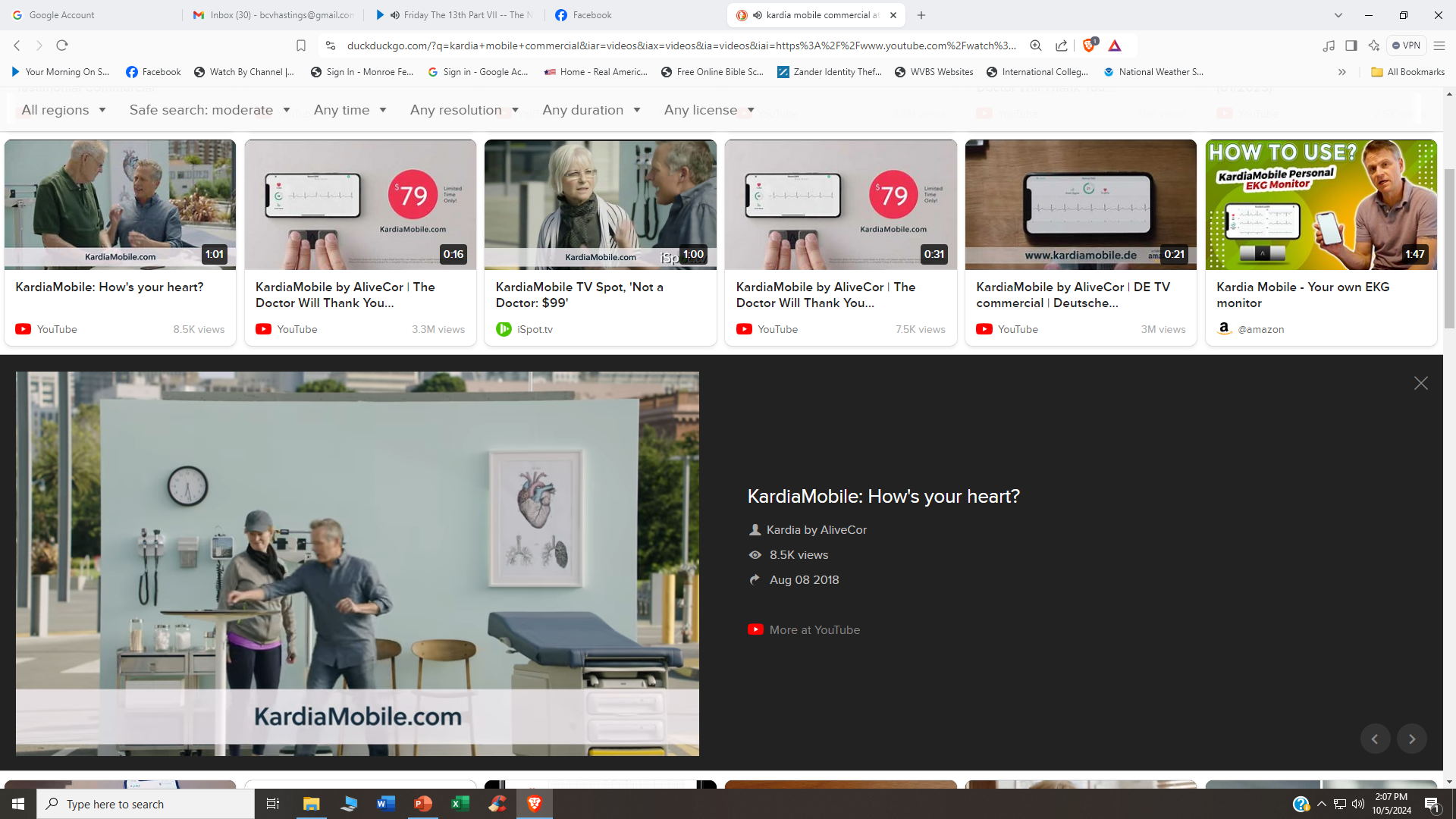 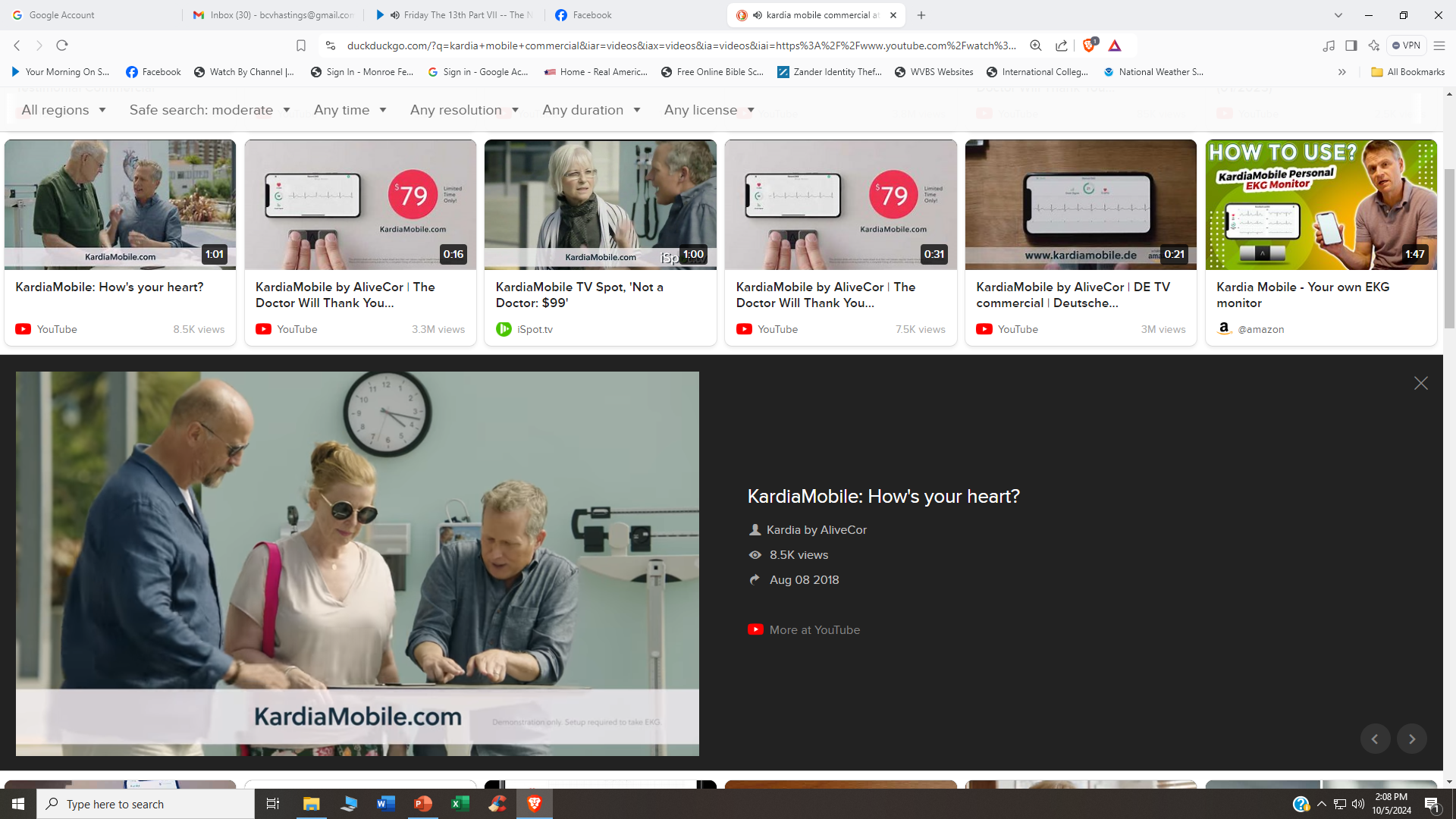 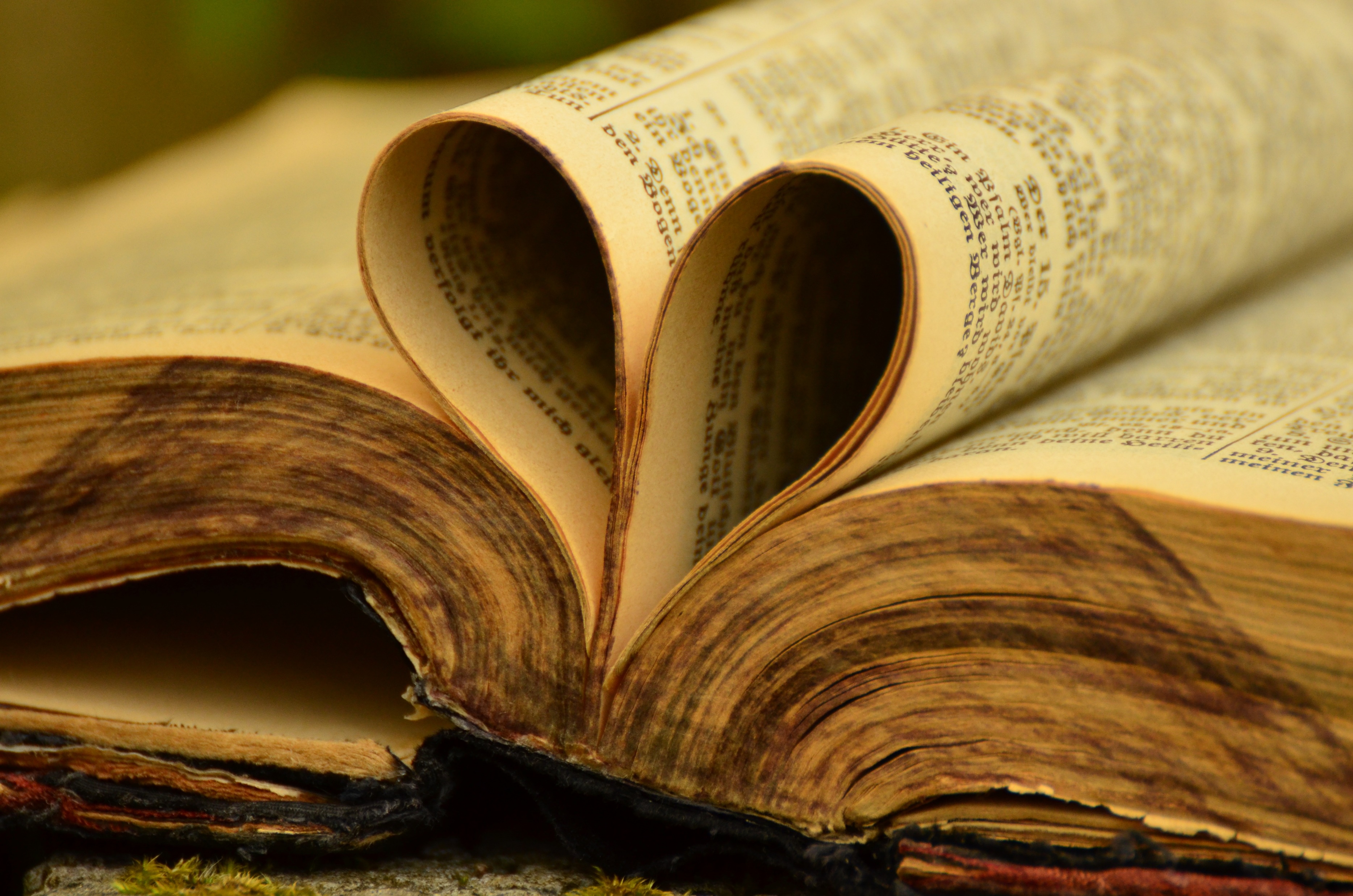 With All Your Heart – Lesson 1 introduction
Another term the Bible uses to refer to the heart, or spirit, is “inner man”: “That God would grant you, according to the riches of His glory, to be strengthened with might through His Spirit in the inner man” (Eph. 3:16). 
Again, the heart is the core, or identity, of the human being. It is the most complex, sacred, and intimate part of a person—the foundation of his whole being and character, from which his desires, designs, purposes, will, thoughts, and attitudes originate.
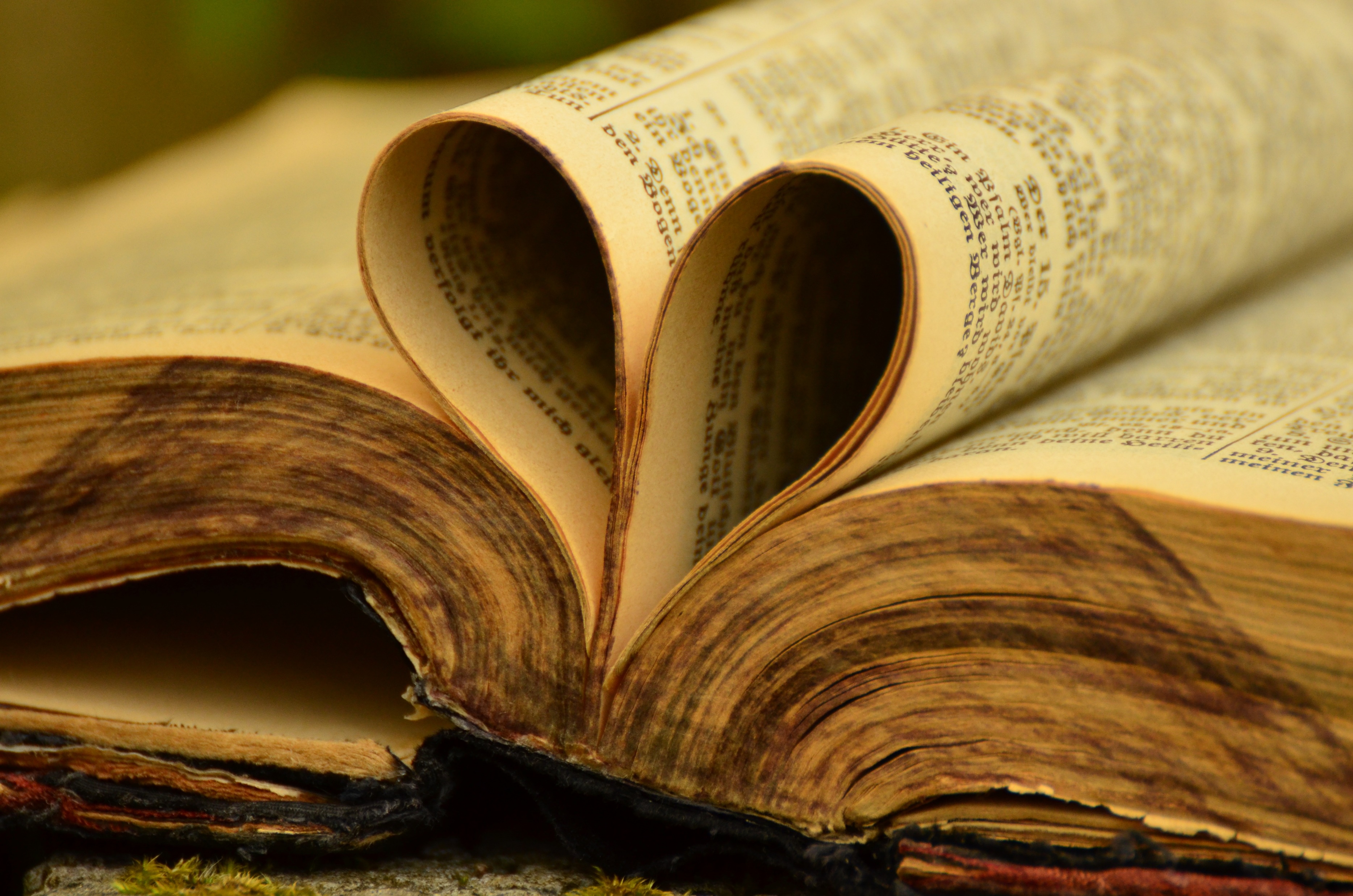 newlebanoncoc.com
With All Your Heart – Lesson 1 introduction
Accordingly, the condition of our heart will be the condition of our life. 

The state of our spiritual heart affects all aspects of our daily living. 

Every spiritual, mental, and emotional matter—and many physical ones—is rooted in the heart.
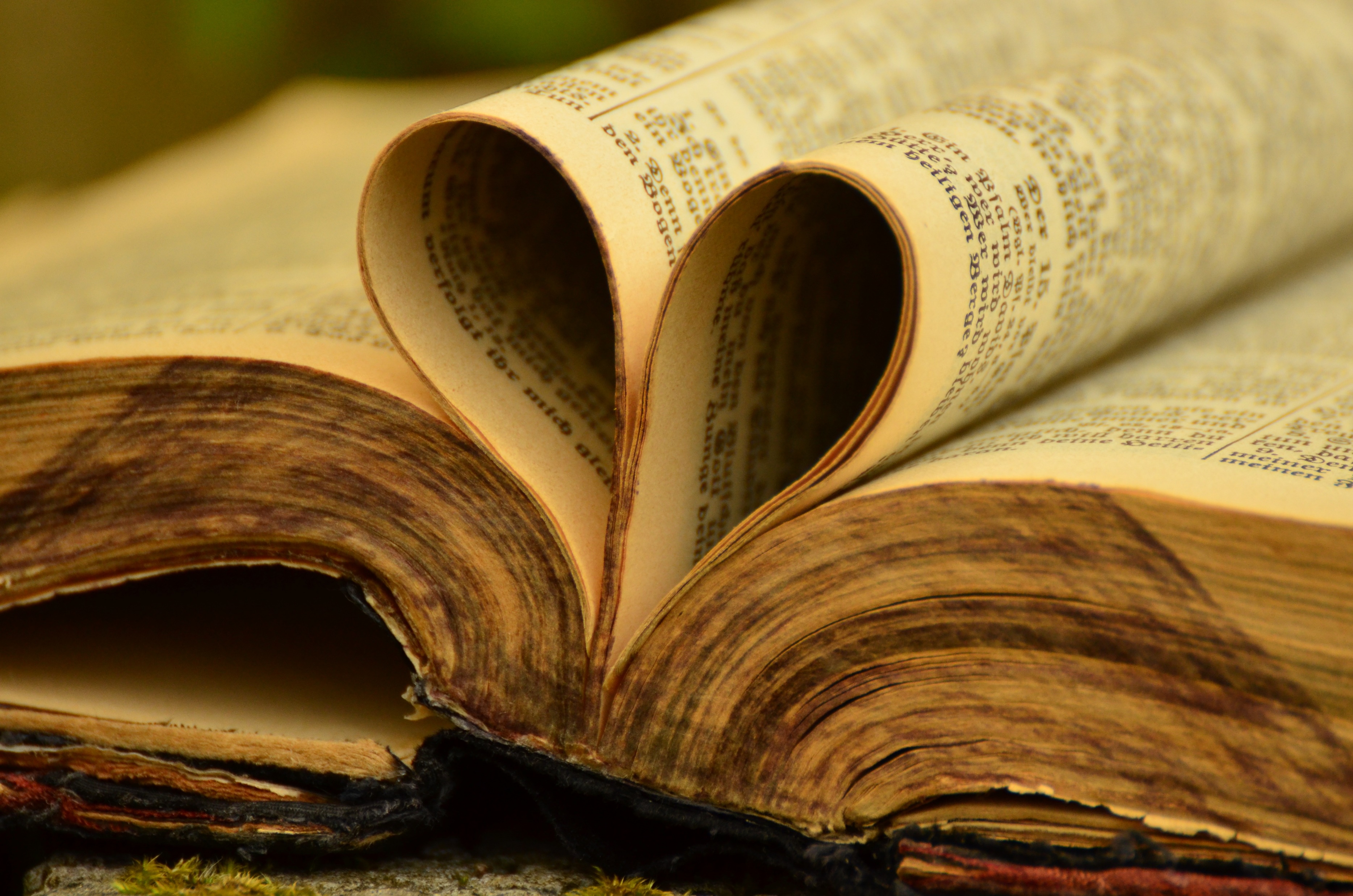 newlebanoncoc.com
With All Your Heart – Lesson 1 introduction
Becoming Spiritually Heart-Healthy

“Heart-healthy” is a popular phrase today. We hear it from doctors, nutritionists, fitness instructors, and food manufacturers who want to encourage us to pursue a lifestyle of “wellness” that will strengthen our cardiovascular endurance, prevent heart disease, and promote long life. We are encouraged to choose a healthy lifestyle through exercising regularly and by eating nutritious meals—making use of resources such as heart-healthy cookbooks, diets, and restaurant options. In the United States, the American Heart Association’s symbol for an approved heart-healthy product is a red heart with a white check mark in it.
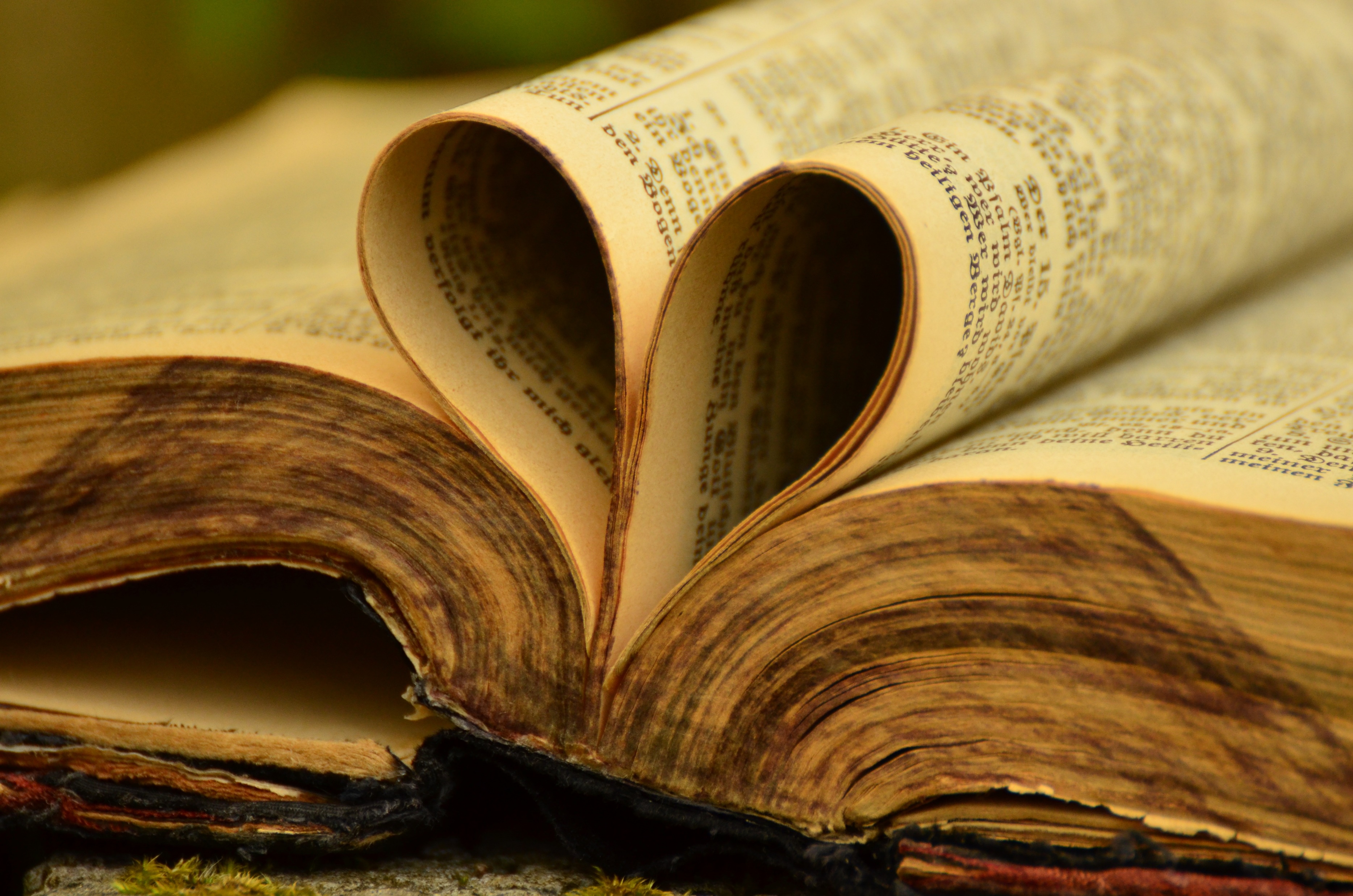 newlebanoncoc.com
With All Your Heart – Lesson 1 introduction
Becoming Spiritually Heart-Healthy
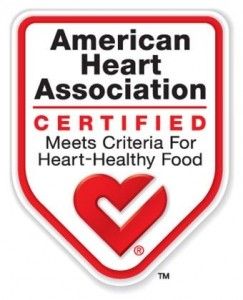 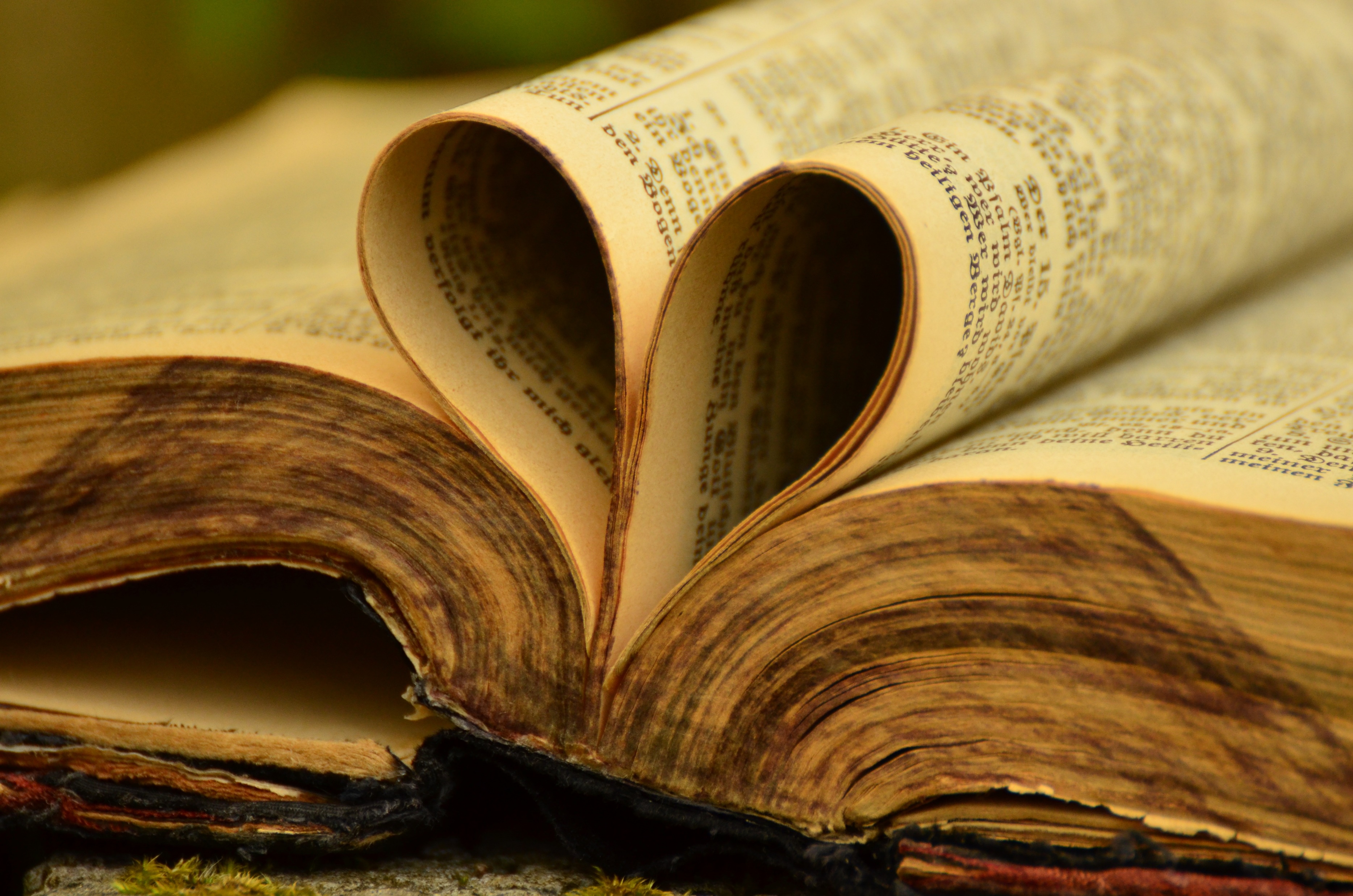 newlebanoncoc.com
With All Your Heart – Lesson 1 introduction
Every spiritual, mental, and emotional matter—and many physical ones—is rooted in the heart.
The Scriptures encourage us to have a heart-healthy spiritual lifestyle, gaining God’s seal of approval for the state of our heart. A strong spiritual heart enables us to be all God created us to be and to fulfill His will in the momentous times in which we are living. Thus, we need to have a steady diet of God’s Word and to exercise specific spiritual principles and commands related to our heart, for the welfare of our inner being. A healthy spiritual heart is our supernatural lifeline to God and His purposes.
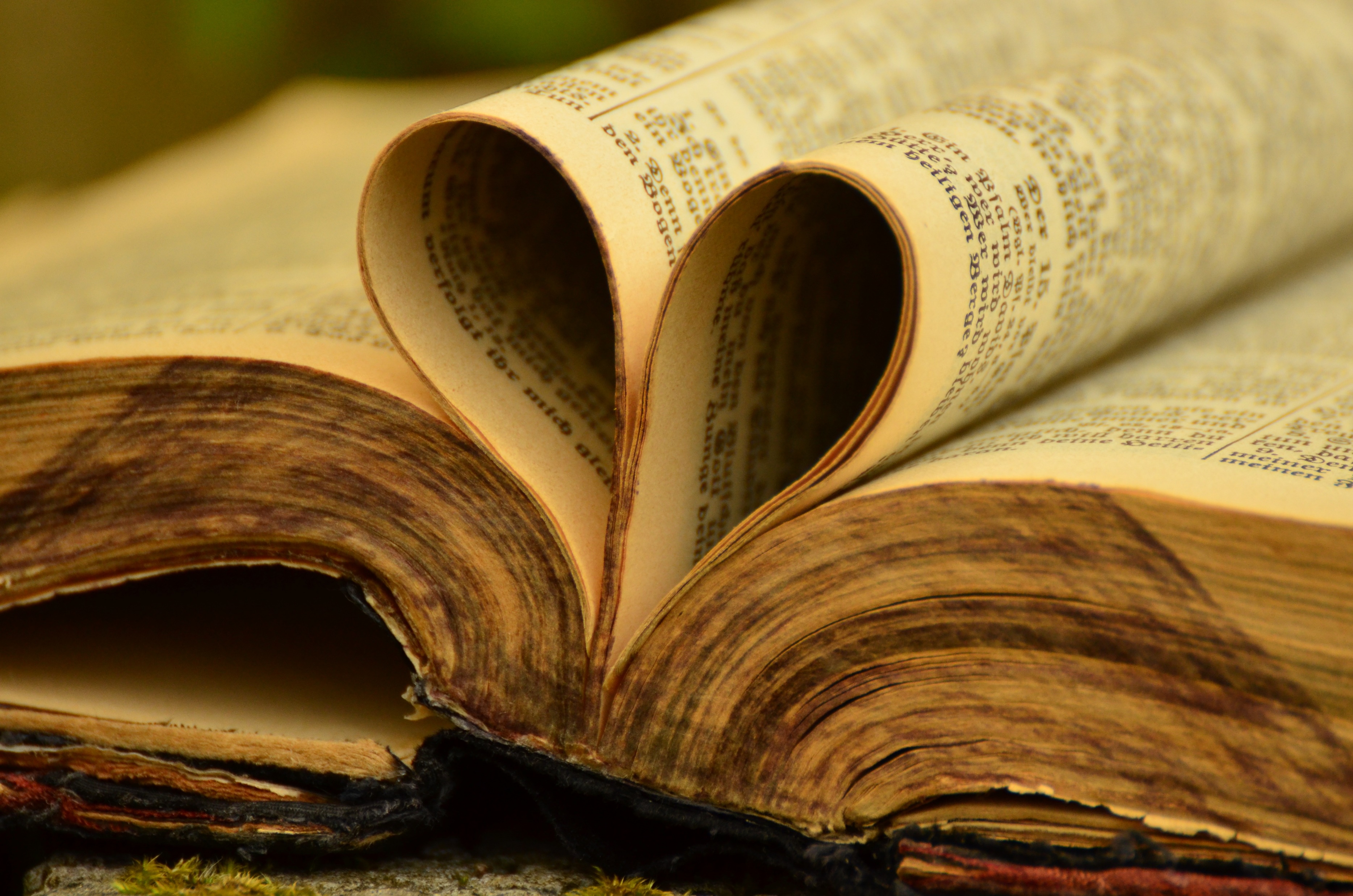 newlebanoncoc.com
With All Your Heart – Lesson 1 introduction
What Comes Out of the Heart?
How would Jesus, the Great Physician, assess the current condition of your heart? The Scripture juxtaposes two fundamental conditions of the human heart—a heart that has “good treasure” in it, and a heart that has “evil treasure” in it:
A good man out of the good treasure of his heart brings forth good; and an evil man out of the evil treasure of his heart brings forth evil. For out of the abundance of the heart his mouth speaks.           (Luke 6:45)
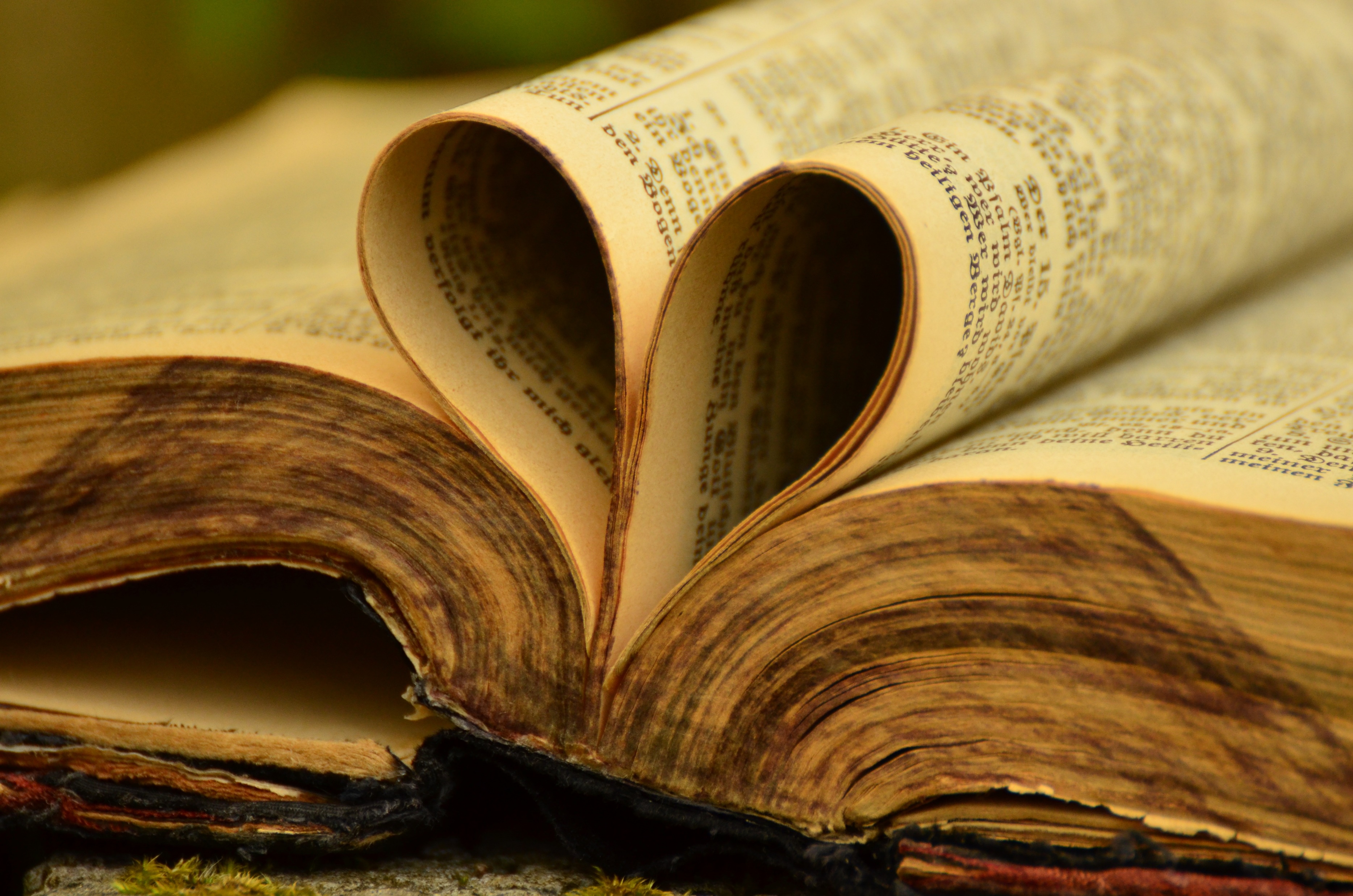 newlebanoncoc.com
With All Your Heart
feelings
will
intellect
desires
emotions
all of our
Mind
all of our
Emotions
Heart
Our life manifests
What we
Put in our
Heart.
Mind
all of our
good
Will
heart
evil
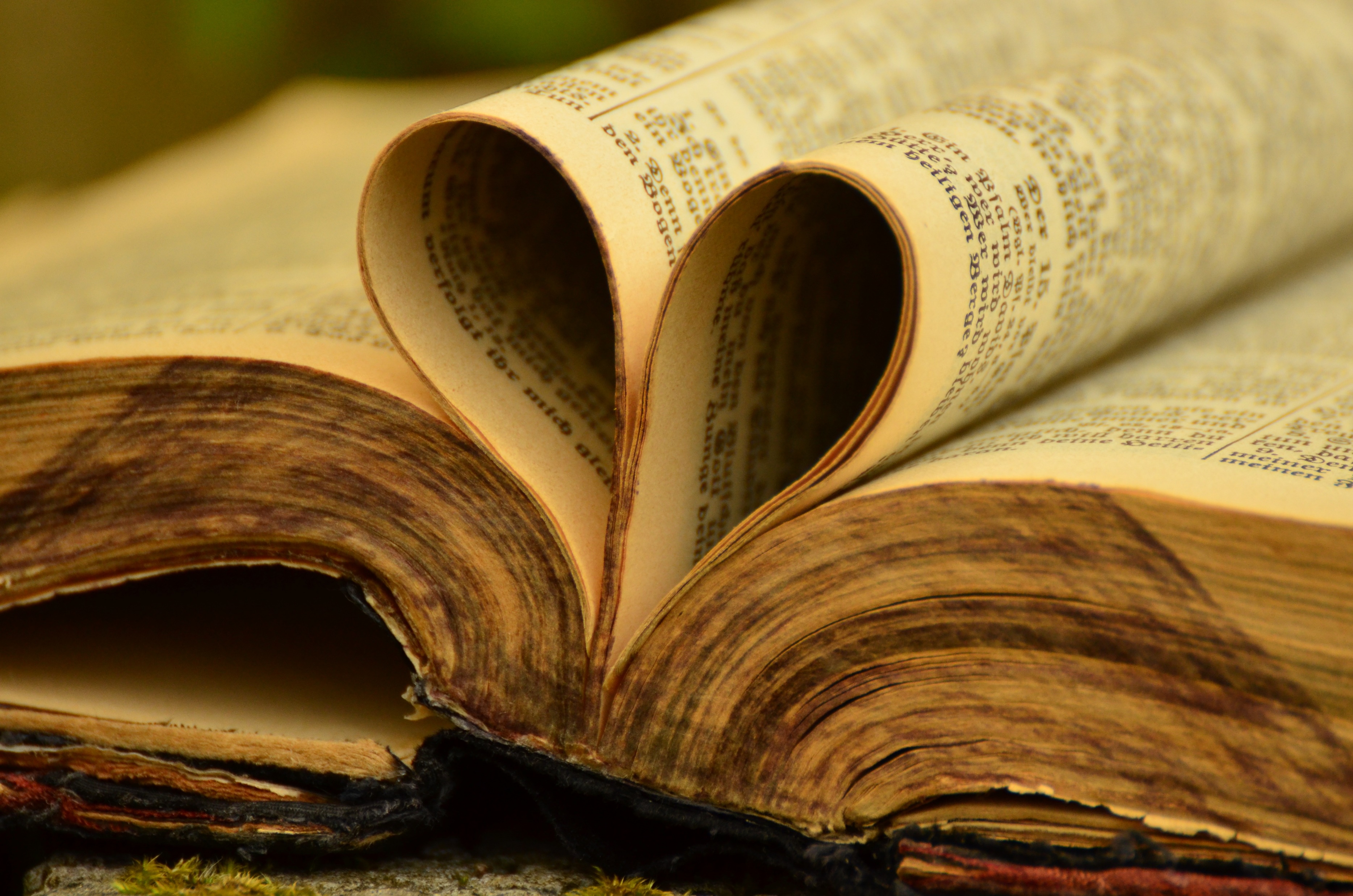 newlebanoncoc.com
With All Your Heart
A law
A predictable law
An unchangeable law
Our life manifests
What we
Put in our
Heart.
good
heart
evil
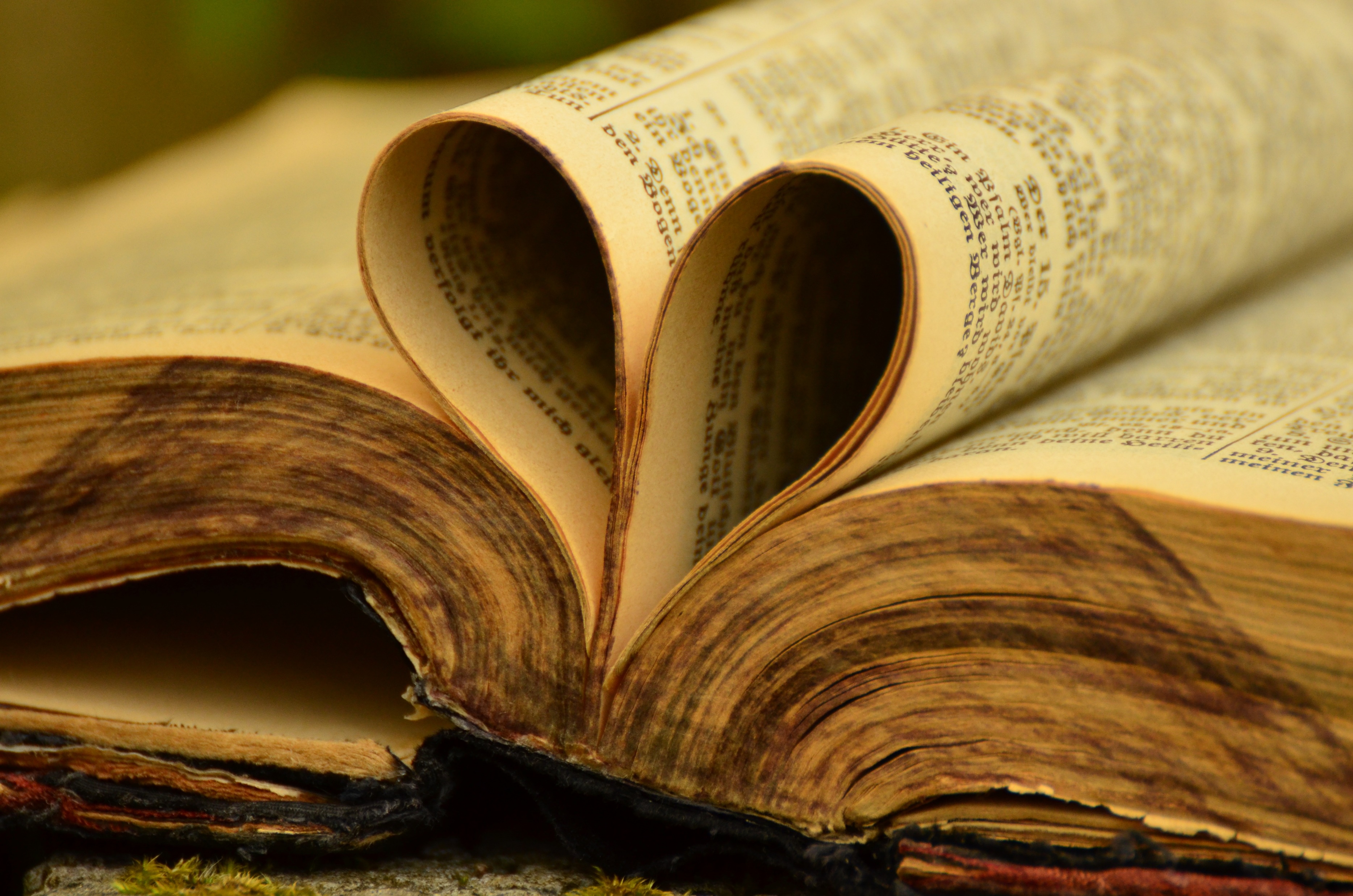 newlebanoncoc.com
With All Your Heart – Lesson 1 introduction
Let’s compare these two kinds of “treasures”:
•	The heart with good treasure is full of kindness, humility, purity, obedience, righteousness, and spiritual strength. It has the ability to love, submit to, and surrender to God, in accordance with His purpose and will.

•	The heart with evil treasure disbelieves God, is easily wounded, becomes offended, and refuses to forgive; it is full of disobedience, selfishness, ambition, and pride—it has become hardened.
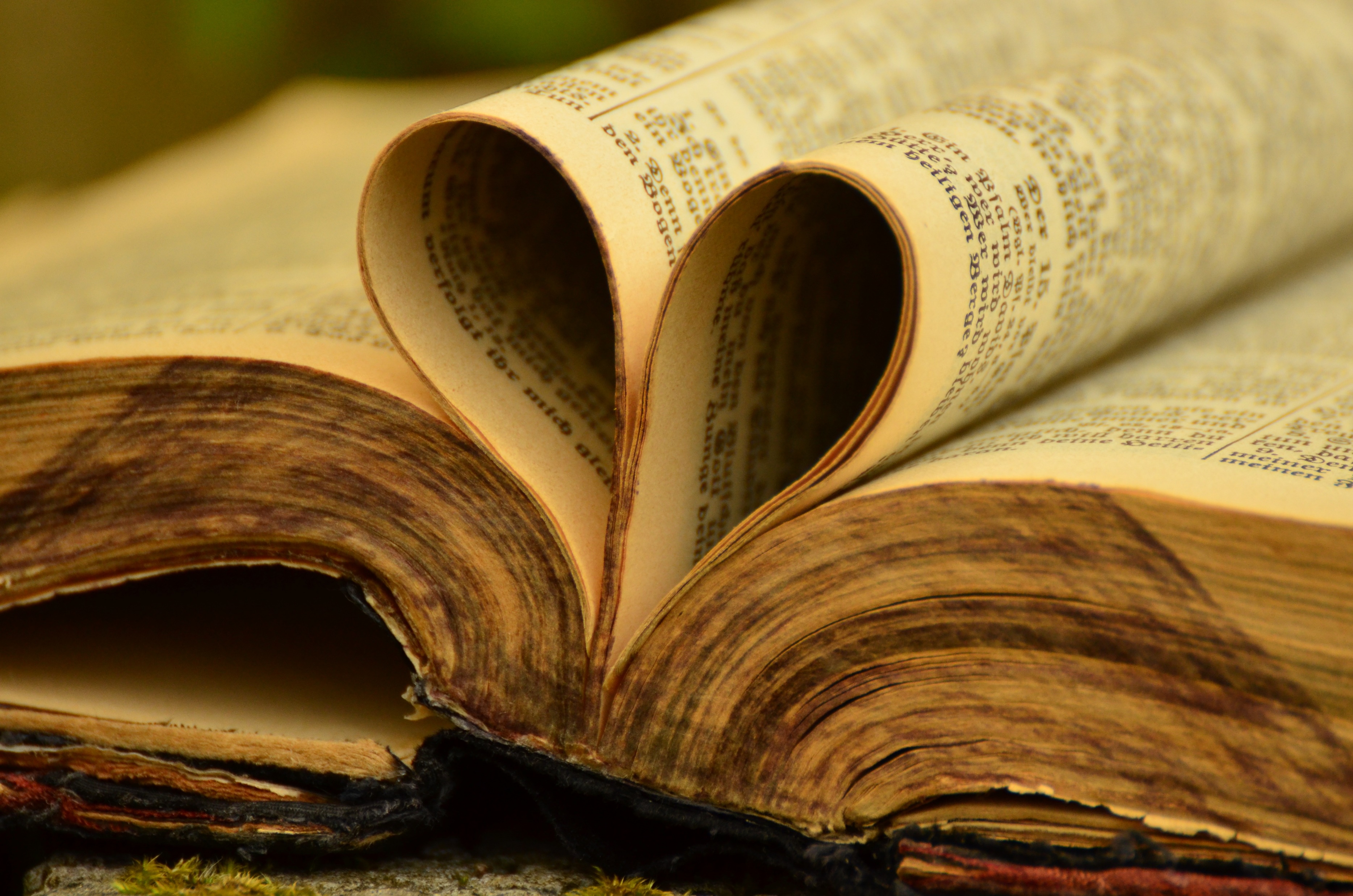 newlebanoncoc.com
With All Your Heart – Lesson 1 introduction
Have you thought about what type of treasure you are storing up in your heart? Jesus said, “For where your treasure is, there your heart will be also” (Matt. 6:21).
Even as we grow, we still manifest a mixture of good and evil treasures within us. At times, we reveal the good treasure that is within us. 

Other times, we manifest an aspect of the evil treasure, demonstrating that we need the Spirit of Christ to reign in that area, removing the corruption and cleansing us, so that we may live in “newness of life”                             (Rom. 6:4;  2 Peter 1:3–10).
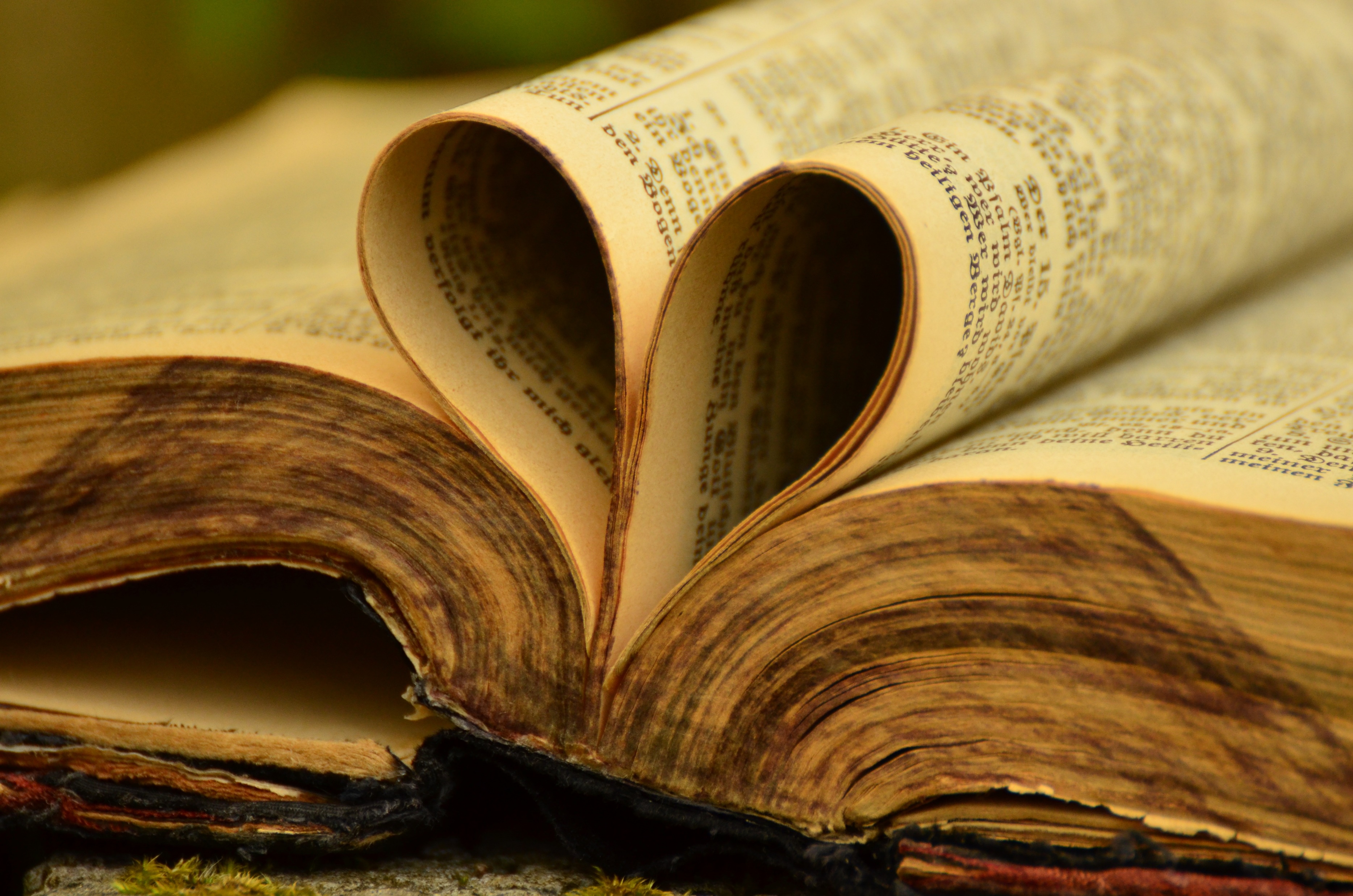 newlebanoncoc.com
With All Your Heart – Lesson 1 introduction
The apostle James wrote about the spiritual incompatibility of a mixture of the two natures:
With our tongue we bless our God and Father, and with it we curse men, who have been made in the similitude of God. Out of the same mouth proceed blessing and cursing. My brethren, these things ought not to be so. Does a spring send forth fresh water and bitter from the same opening? Can a fig tree, my brethren, bear olives, or a grapevine bear figs? Thus no spring yields both salt water and fresh. (James 3:9–12)

The words that we say, including the ways in which we express ourselves and communicate with others, reflect the nature of our heart in some way. “For out of the abundance                      of the heart the mouth speaks” (Matt. 12:34).
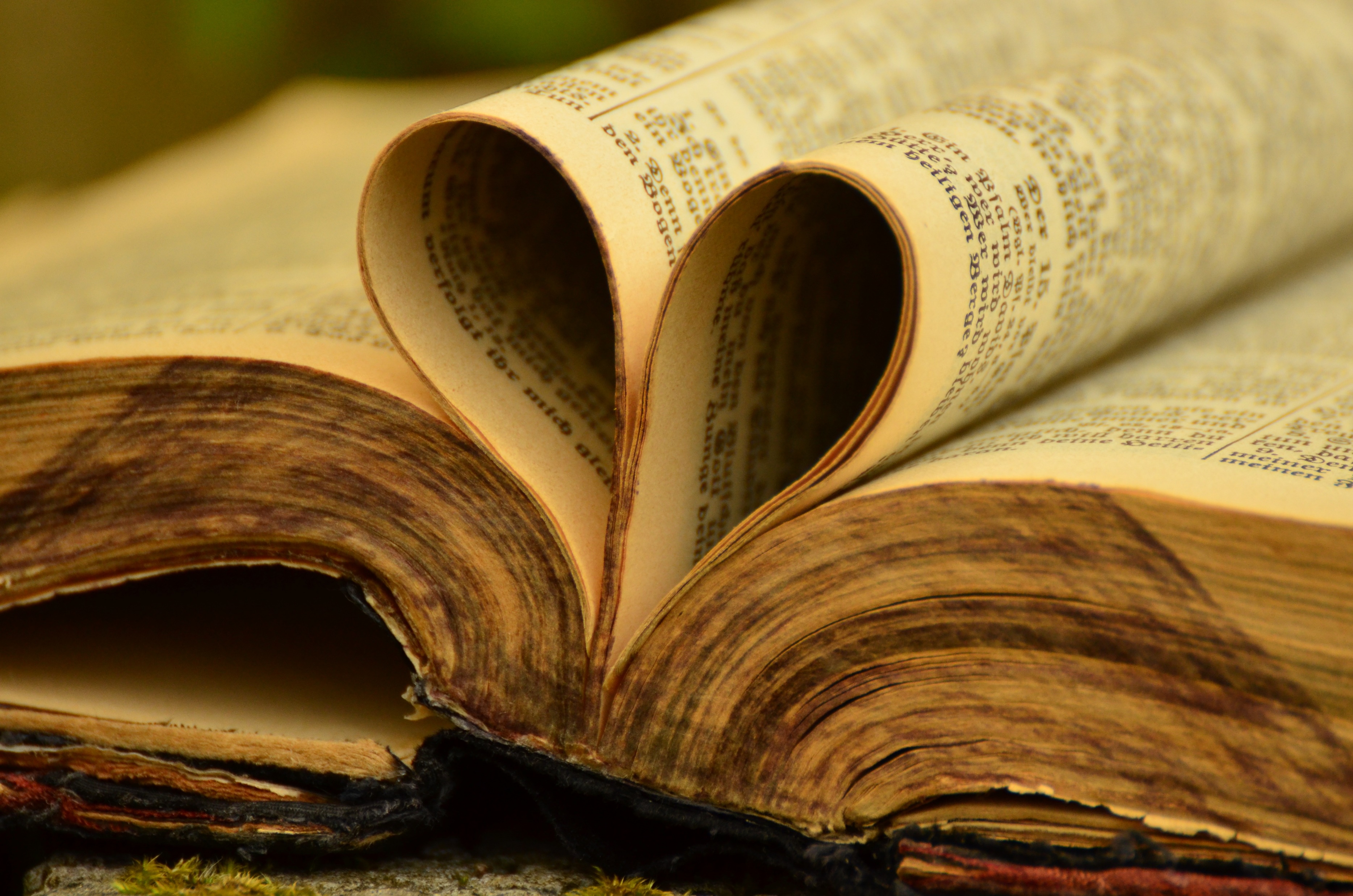 newlebanoncoc.com
With All Your Heart – Lesson 1 introduction
Any action we take, whether it is good or evil, comes from a motivation or intention of our heart. This means that all wrongdoing is conceived in the heart first. Jesus said, “For from within, out of the heart of men, proceed evil thoughts, adulteries, fornications, murders, thefts, covetousness, wickedness, deceit, lewdness, an evil eye, blasphemy, pride, foolishness. All these evil things come from within and defile a man” (Mark 7:21–23). 

For example, if you have an arrogant attitude, it means that your heart still harbors arrogance; it doesn’t reflect its true identity in Christ, who is “humble in heart” (Matt. 11:29 niv). However, if you consistently exhibit an attitude of genuine humility, then you have a humble heart, reflecting the nature of God in                               that area of your life.
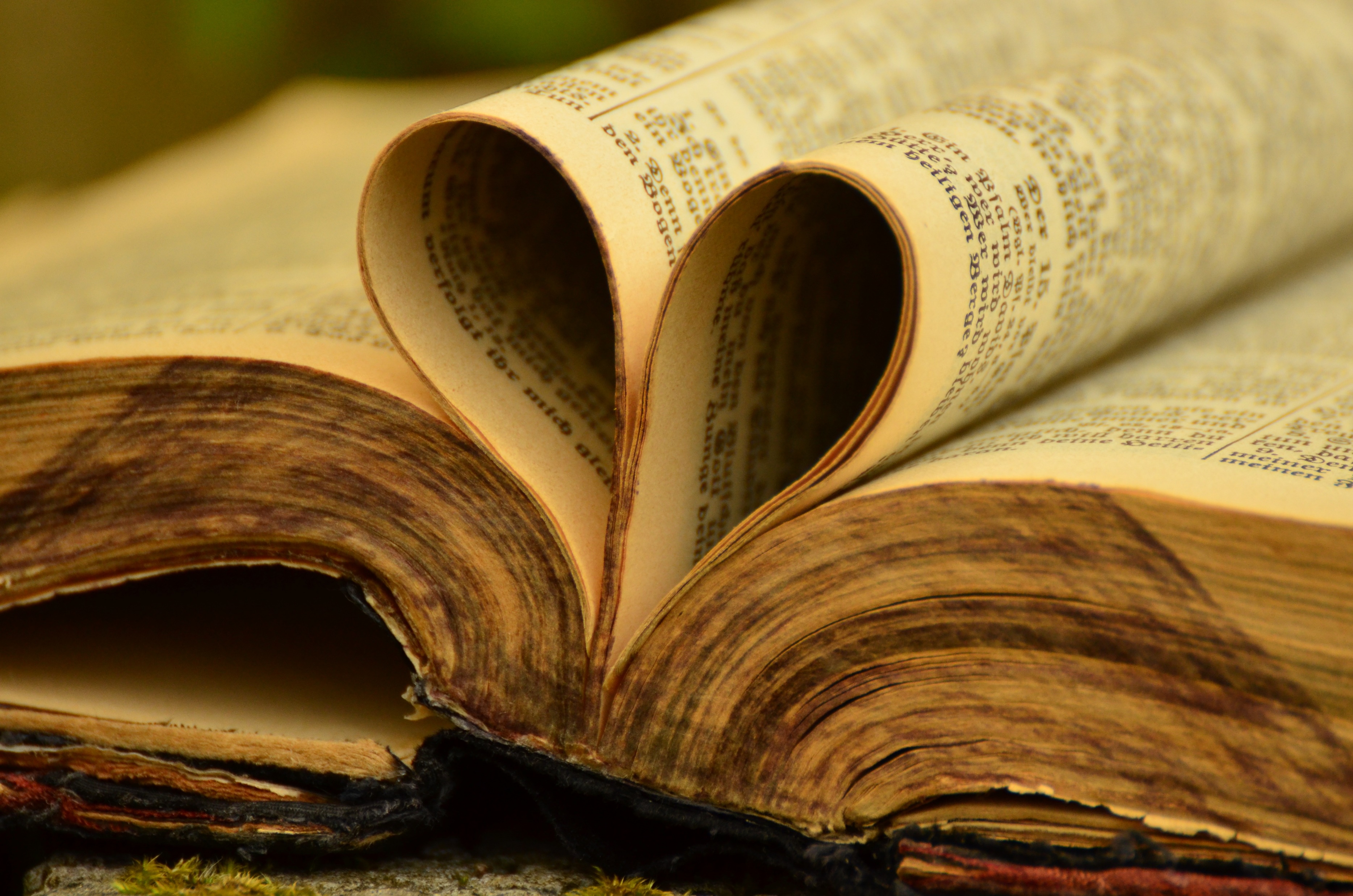 newlebanoncoc.com
With All Your Heart – Lesson 1 introduction
Likewise, if you project an attitude of resentment or anger, you prove that your heart is wounded and bitter; 
you may feel the need to protect yourself from being hurt again, so you lash out at others.

 Or, if you are insensitive to the needs of your family and to the obvious human pain around you, it shows that you have a hardened heart.
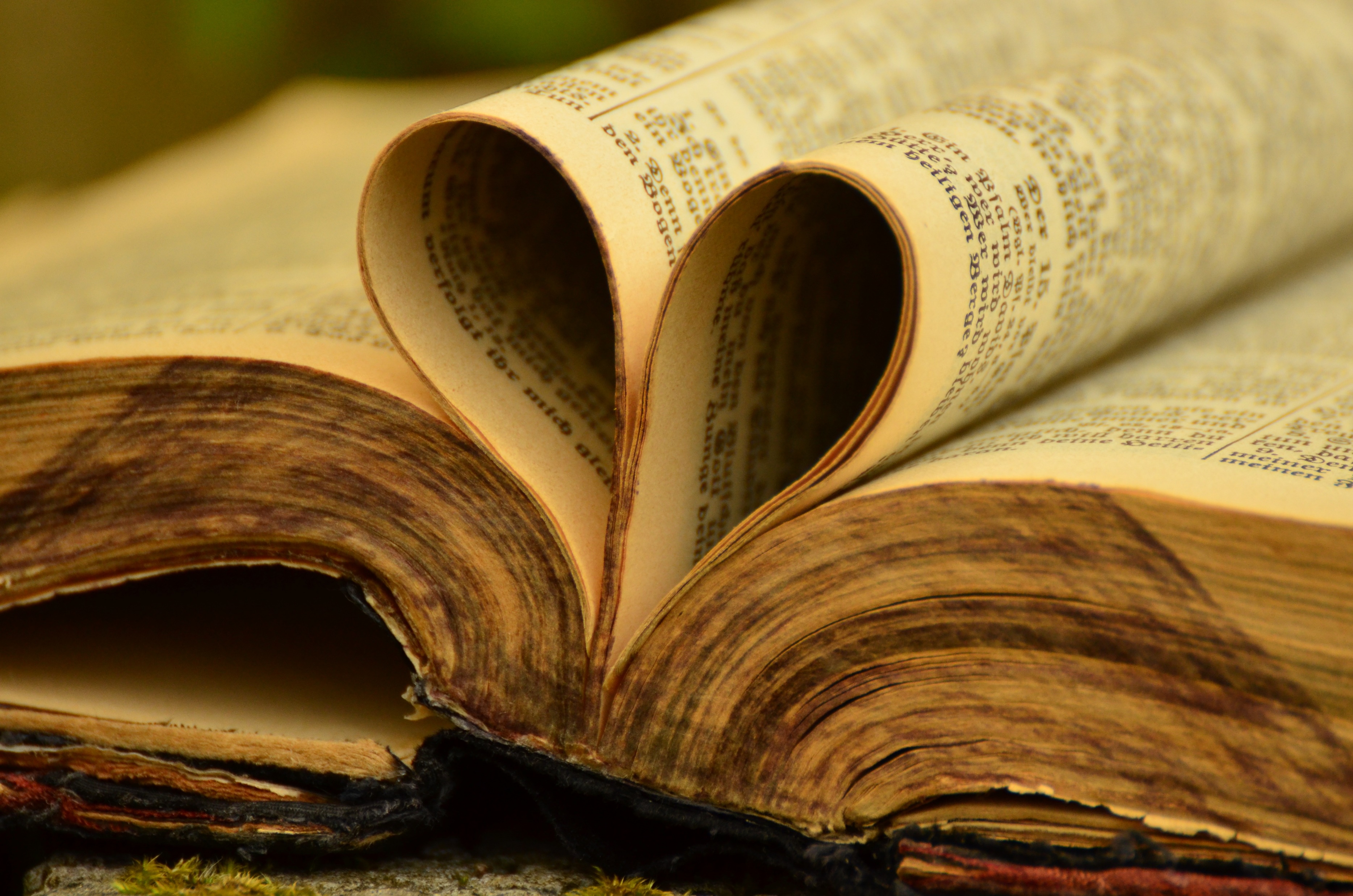 newlebanoncoc.com
With All Your Heart – Lesson 1 introduction
You may wonder, “How can I love God to the extent that I commit my whole being—heart, soul, mind, and strength—when my heart is in the condition it is in?


We know that, generally, the condition of our physical heart determines the health of our body. Even in routine checkups at the doctor’s office, medical personnel review our heart rate and blood pressure to help them determine our overall health. And, if they discover a problem—they may advise us to make adjustments to our diet or get       more regular exercise. Physically  / spiritually
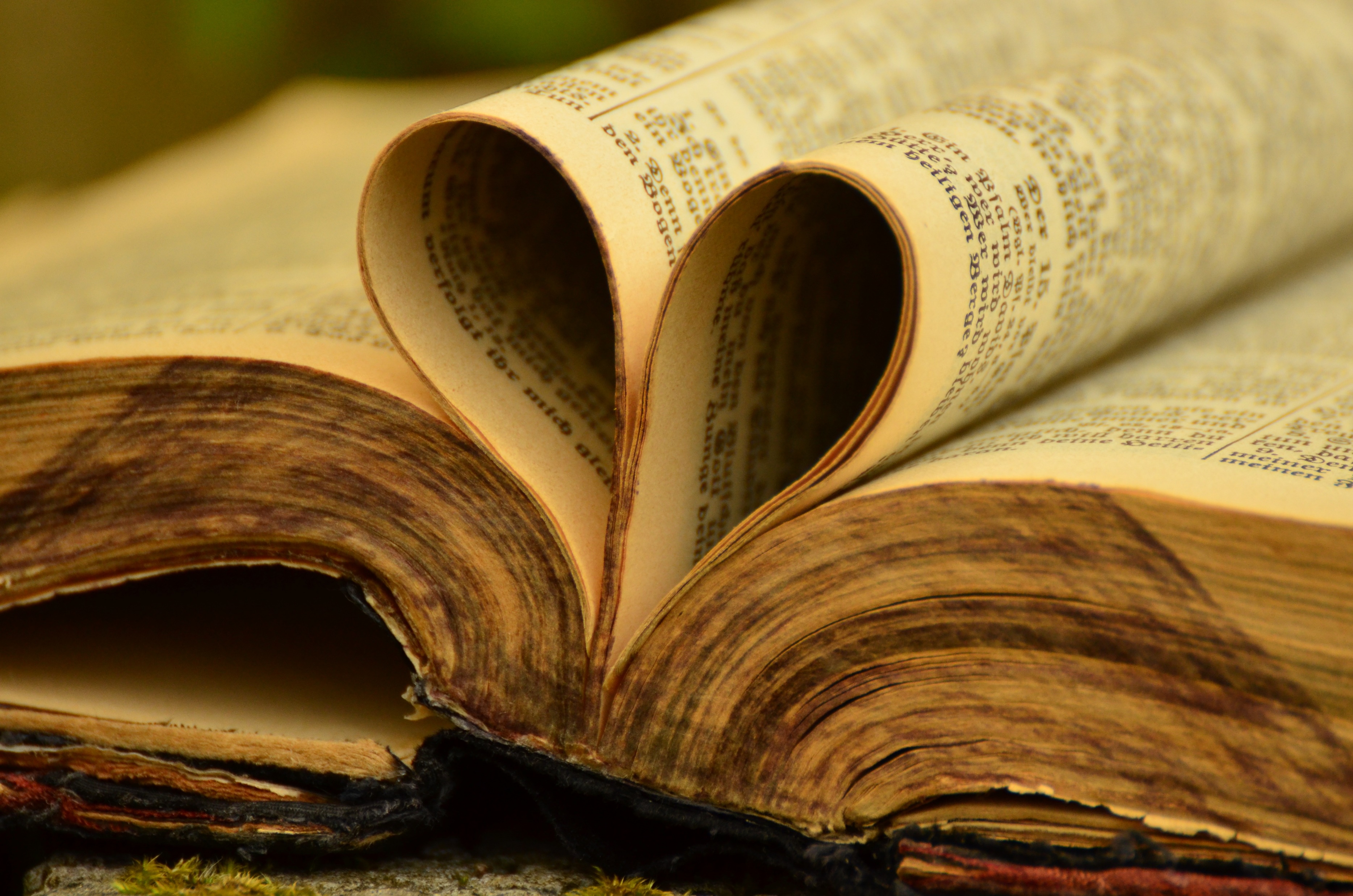 newlebanoncoc.com
With All Your Heart – Lesson 1 introduction
When someone is admitted to the hospital, vital signs are continually monitored. Among other things, they monitor the electrical activity of his heart, determining whether the heart rate is consistent and within normal range. If not, treatments may be called for.
 
In a similar way, we need to regularly assess the condition of our spiritual heart. Maintaining a healthy heart before God is a matter of vigilance. We must monitor the operations of our inmost being and evaluate whether we are living according to                   the life and purposes of our heavenly Father.
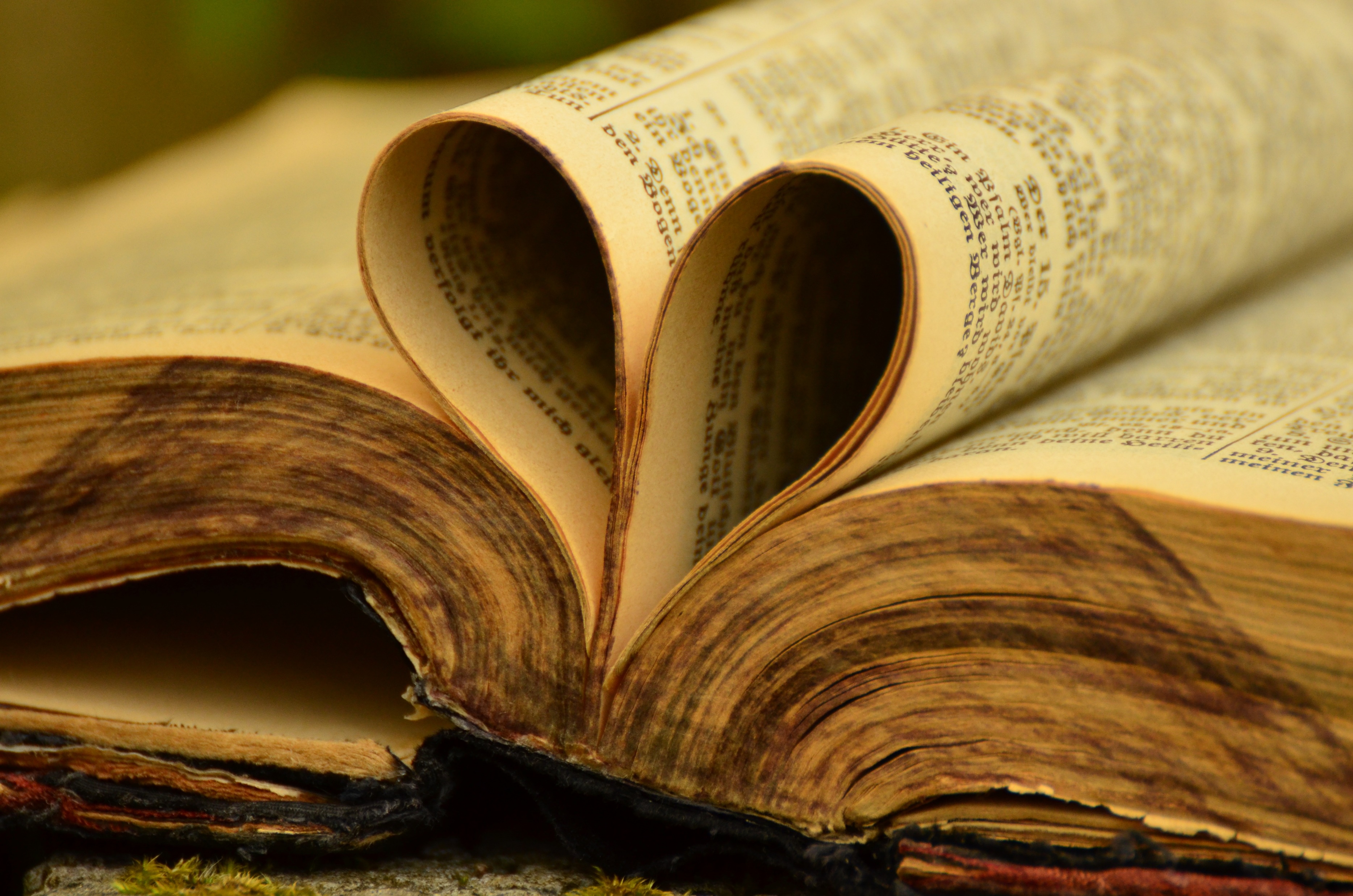 newlebanoncoc.com
With All Your Heart – Lesson 1 introduction
The Issues of Life
The book of Proverbs tells us, “Keep your heart with all diligence, for out of it spring the issues of life” (Prov. 4:23). Here is the same verse in two other translations: “Above all else, guard your heart, for it is the wellspring of life” (niv). “Watch over your heart with all diligence, for from it flow the springs of life” (nasb).
The word translated “keep” or “guard” or “watch over” includes the idea of protecting or maintaining. The combined sense of these translations of Prov. 4:23 is that our heart requires our diligent oversight, and it needs to be defended from attack by negative spiritual forces              and anything else that would do it harm.
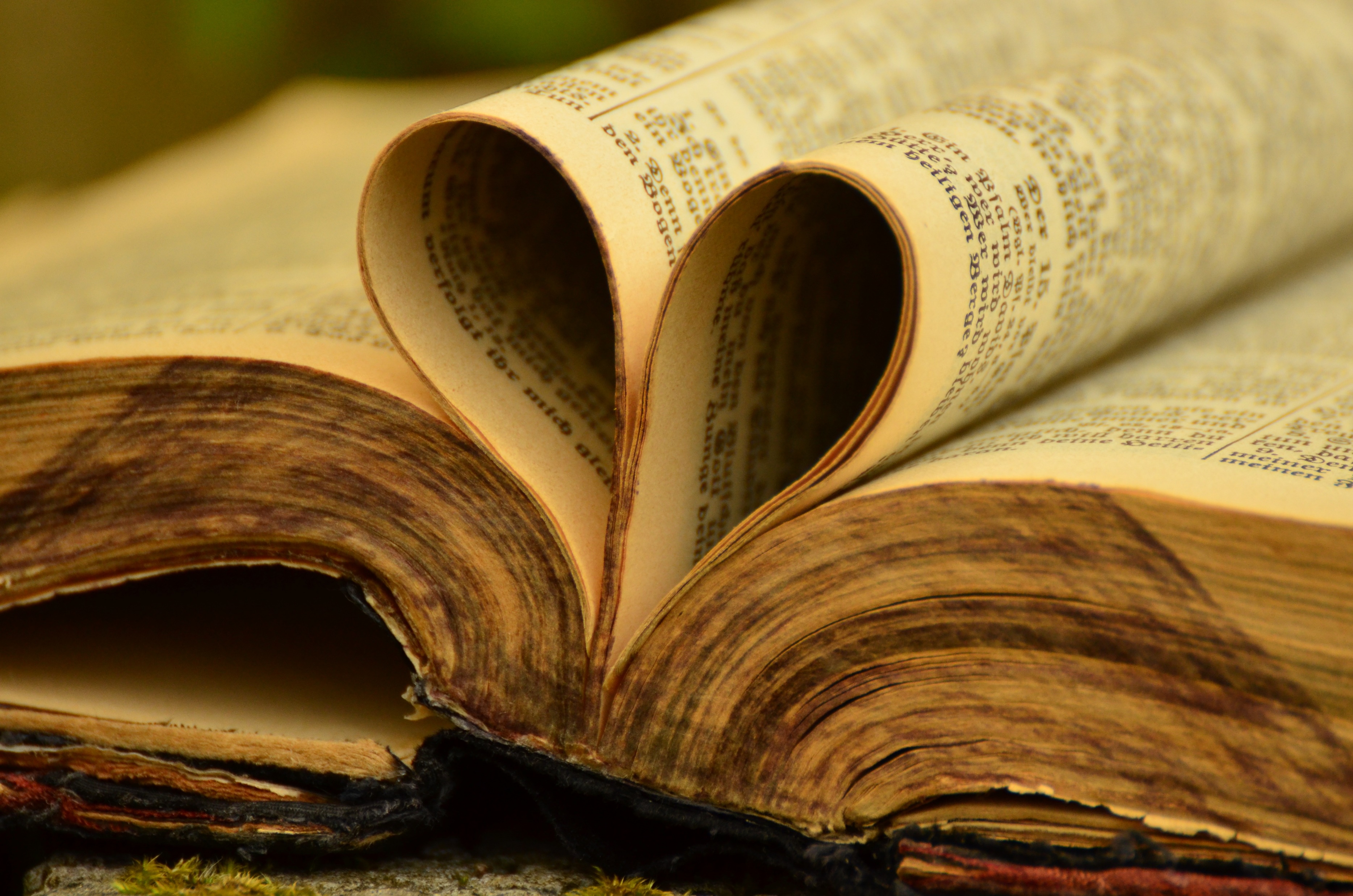 newlebanoncoc.com
With All Your Heart – Lesson 1 introduction
The verb monitor means “to watch, observe, listen to, or check (something) for a special purpose over a period of time.” Again, monitoring our heart is an ongoing process. It is something we should do willingly, for the purpose of becoming more like the Father. No one except God can truly “see” and know our inner being.

 After stating, “The heart is deceitful above all things, and desperately wicked; who can know it?” (Jer. 17:9), the Scriptures say, “I, the Lord, search the heart, I test the mind, even to give every man according to his ways, according to the fruit of his doings” (Jer. 17:10).
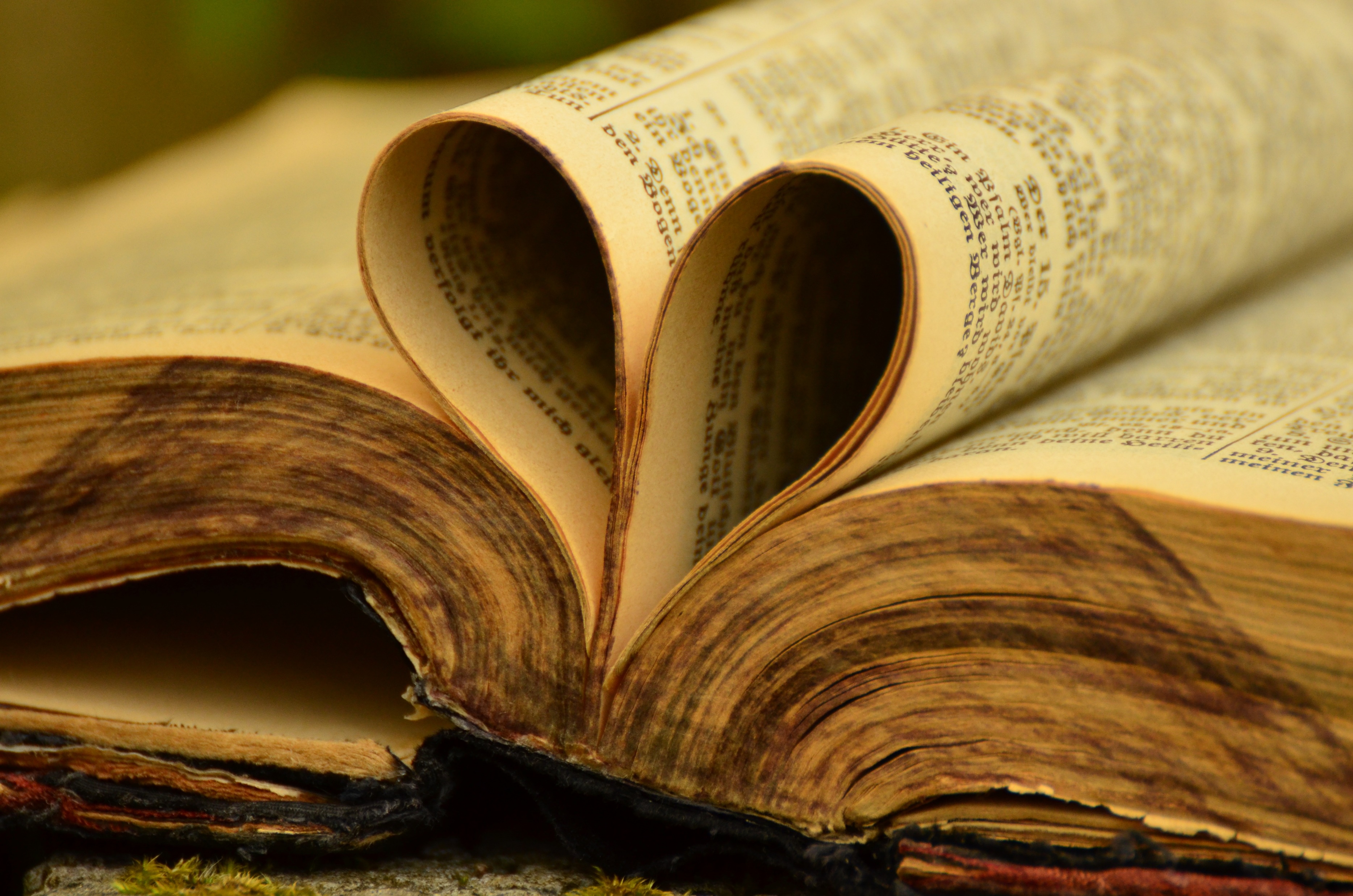 newlebanoncoc.com
With All Your Heart – Lesson 1 introduction
God knows us completely. Therefore, when we become aware of a problem in our heart—whether that awareness comes through reading and studying God’s Word or someone telling us—we must address it so that we can lead joyful and productive lives before God and maintain a close relationship with Him. 

Only if we are spiritually healthy can we be alert and ready to respond correctly to the issues of life.
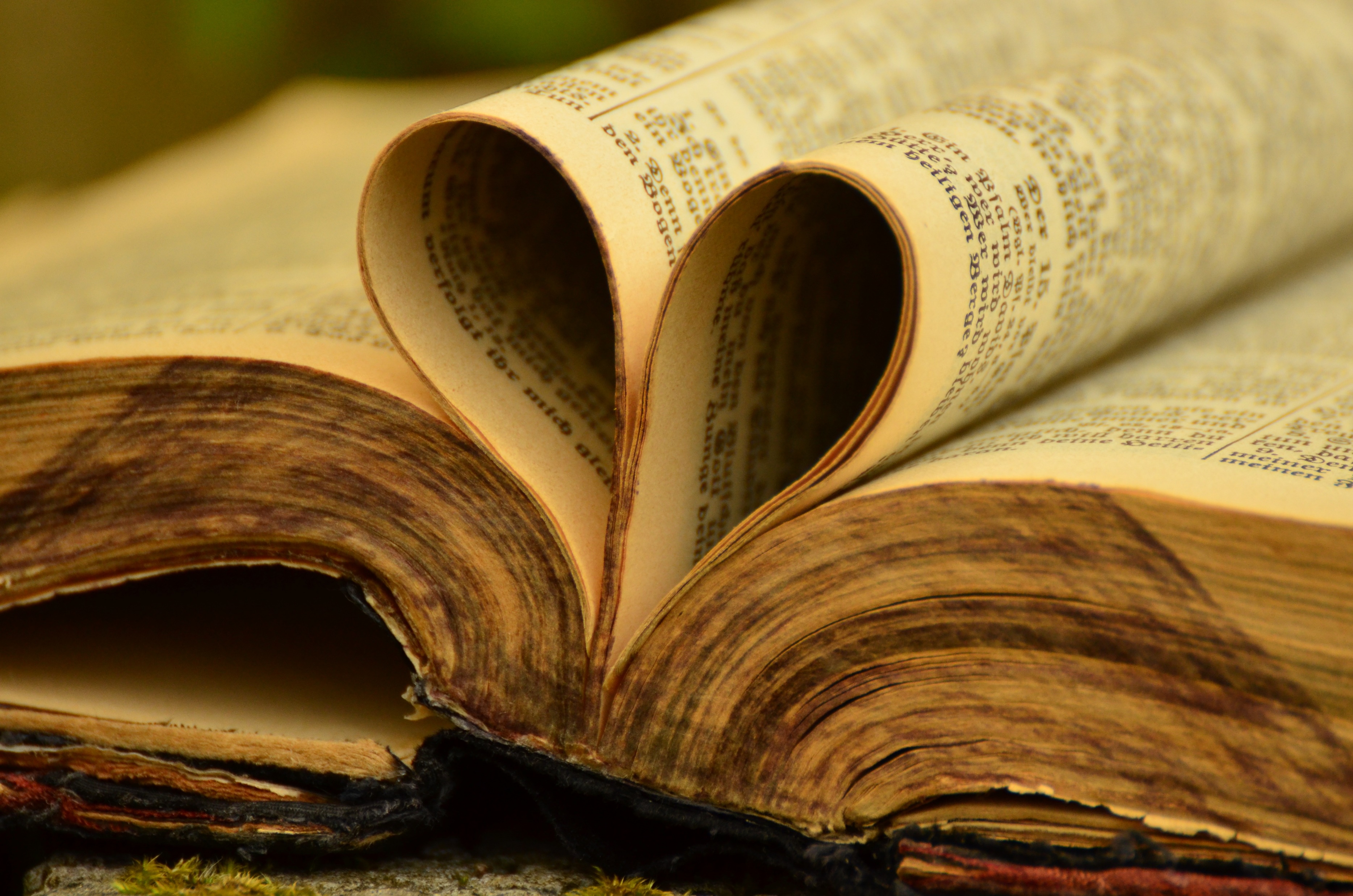 newlebanoncoc.com
With All Your Heart – Lesson 1 introduction
Let’s  look at the larger context of the above verse:

My son, give attention to my words; incline your ear to my sayings. Do not let them depart from your eyes; keep them in the midst of your heart; for they are life to those who find them, and health to all their flesh. Keep your heart with all diligence, for out of it spring the issues of life. (Prov. 4:20–23
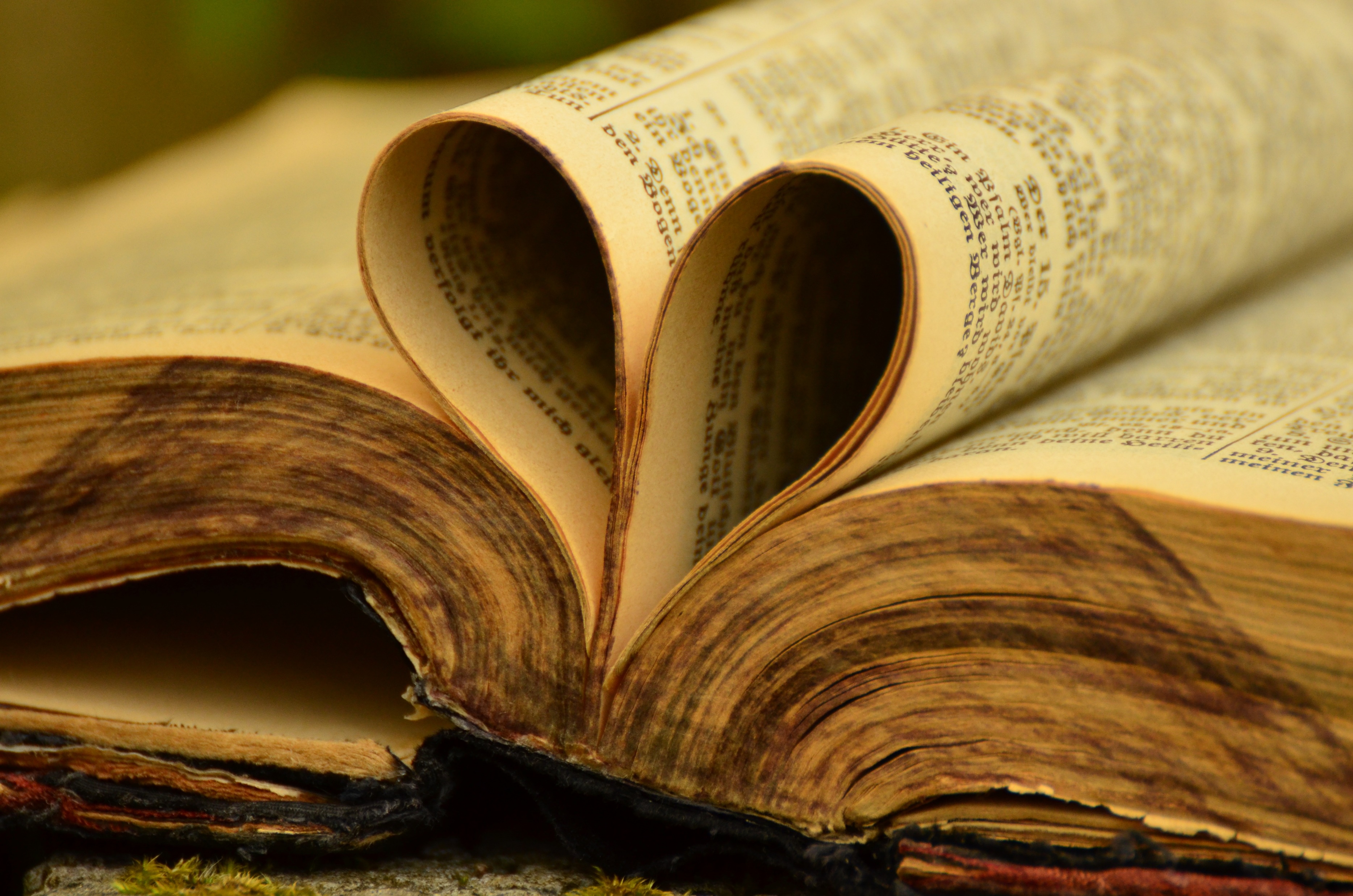 newlebanoncoc.com
With All Your Heart – Lesson 1 introduction
Note that there are specific criteria by which we are to oversee our heart. The speaker in Proverbs 4 encouraged his son to keep his father’s words in his heart and to obtain “wisdom” and “understanding.” (See Prov. 4:4–6.) 

In that way, he would develop into a righteous man. It is only when we keep God’s Word in our heart and follow His commandments and wisdom that our heart will produce a “wellspring of life.”
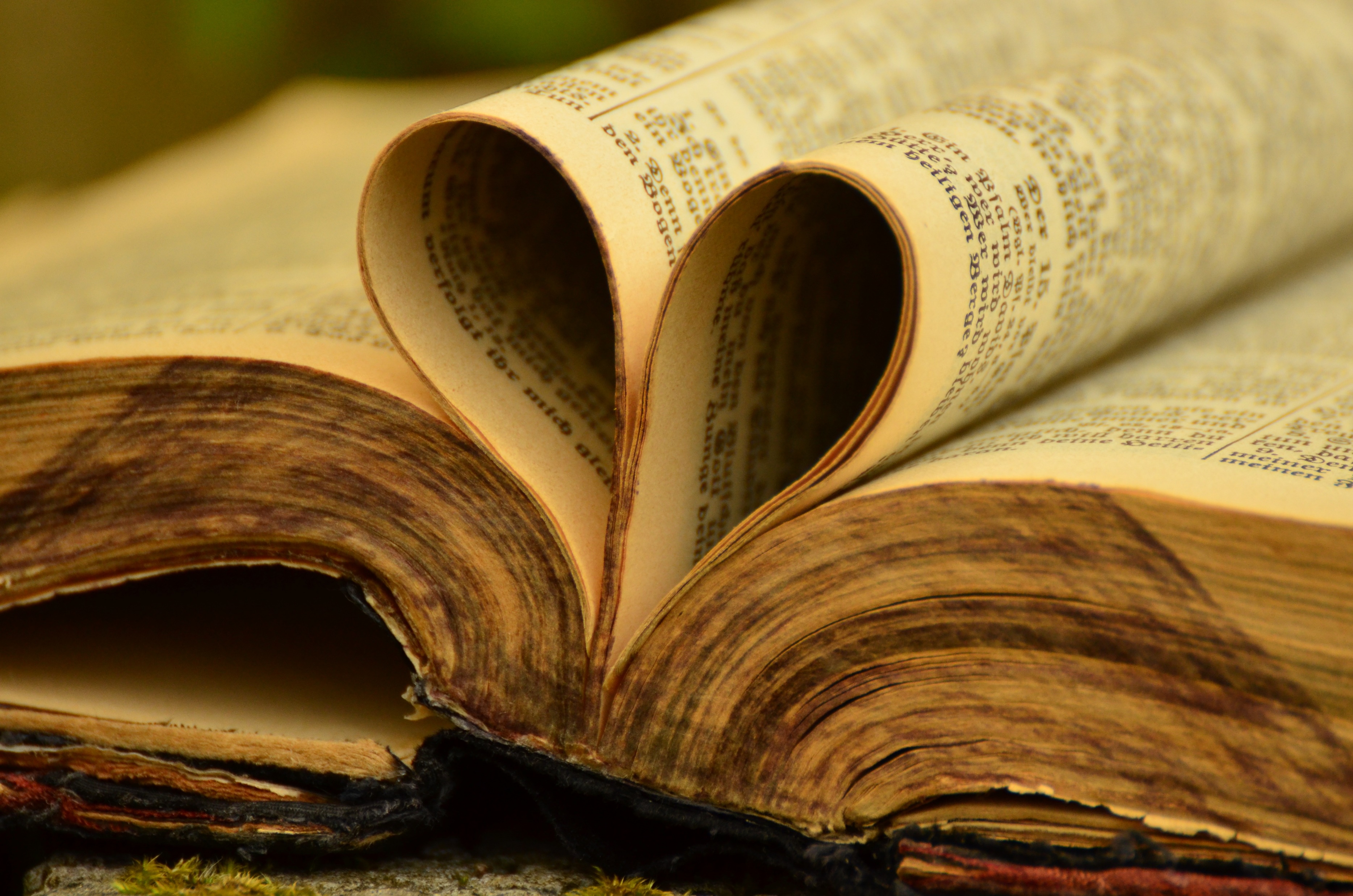 newlebanoncoc.com
With All Your Heart – Lesson 1 introduction
Proverbs 4 also says: “The path of the just is like the shining sun, that shines ever brighter unto the perfect day. The way of the wicked is like darkness; they do not know what makes them stumble” (Prov. 4:18–19). Our heart determines the path of our life; therefore, it is our most precious possession and our most crucial resource.
The condition of your heart will be the condition of your life.
Life Begins in the Heart
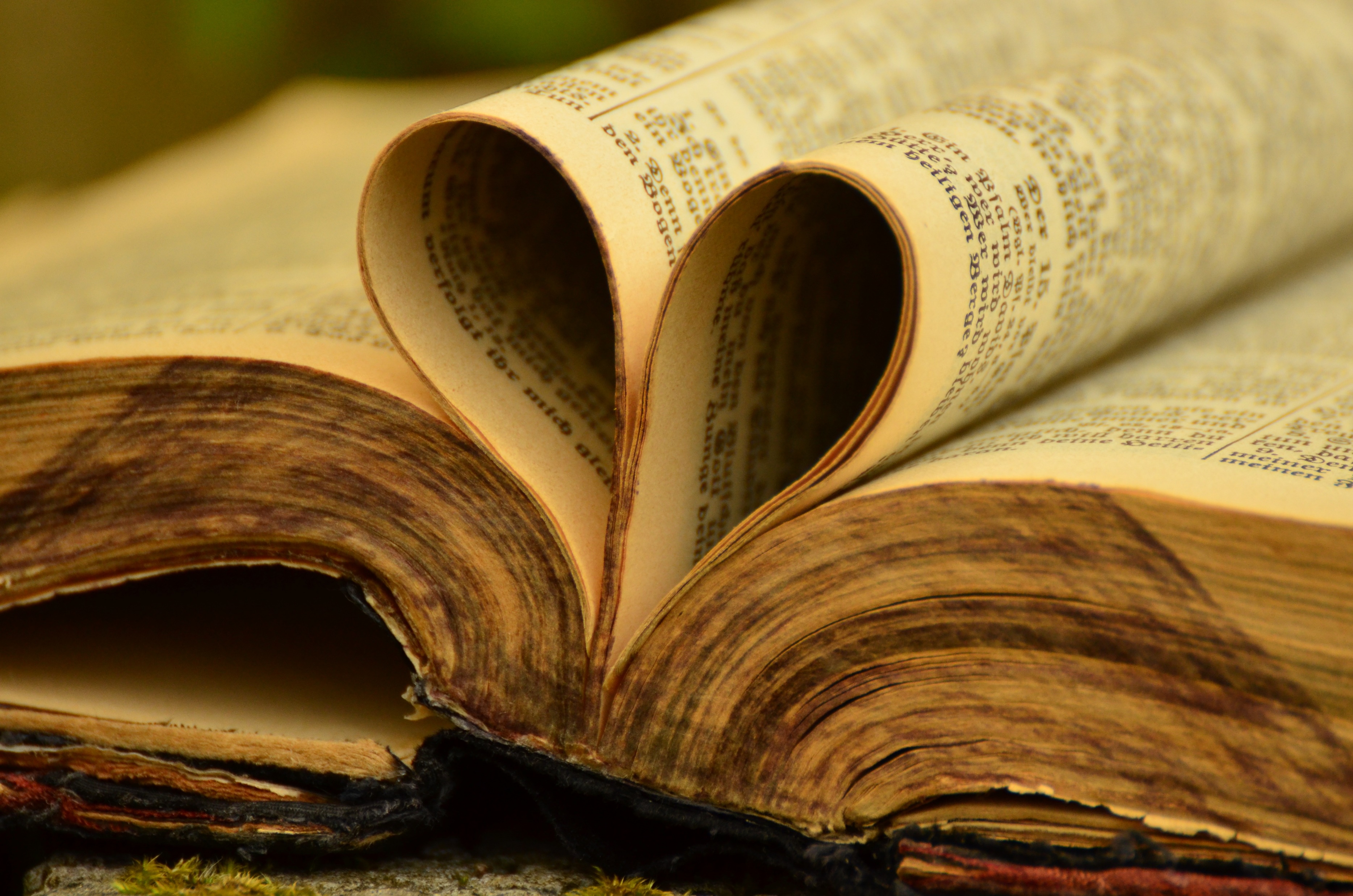 newlebanoncoc.com